PŘÍRODNÍ POLYMERYPolysacharidy I  škrobMODIFIKACE ŠKROBU
RNDr. Ladislav Pospíšil, CSc.
04.11.2021
PŘÍRODNÍ POLYMERY polysacharidy škrob MODIFIKACE ŠKROBU PŘF MU 6_7 2021
1
Proč modifikujeme škrob
Vysoká viskozita i při nízkých koncentracích
Nízká dispergovatelnost a rozpustnost škrobových zrn
Silná tendence vytvářet tuhý, trojrozměrně provázaný gel (někdy je toto ale výhodné > PUDINK)
04.11.2021
PŘÍRODNÍ POLYMERY polysacharidy škrob MODIFIKACE ŠKROBU PŘF MU 6_7 2021
2
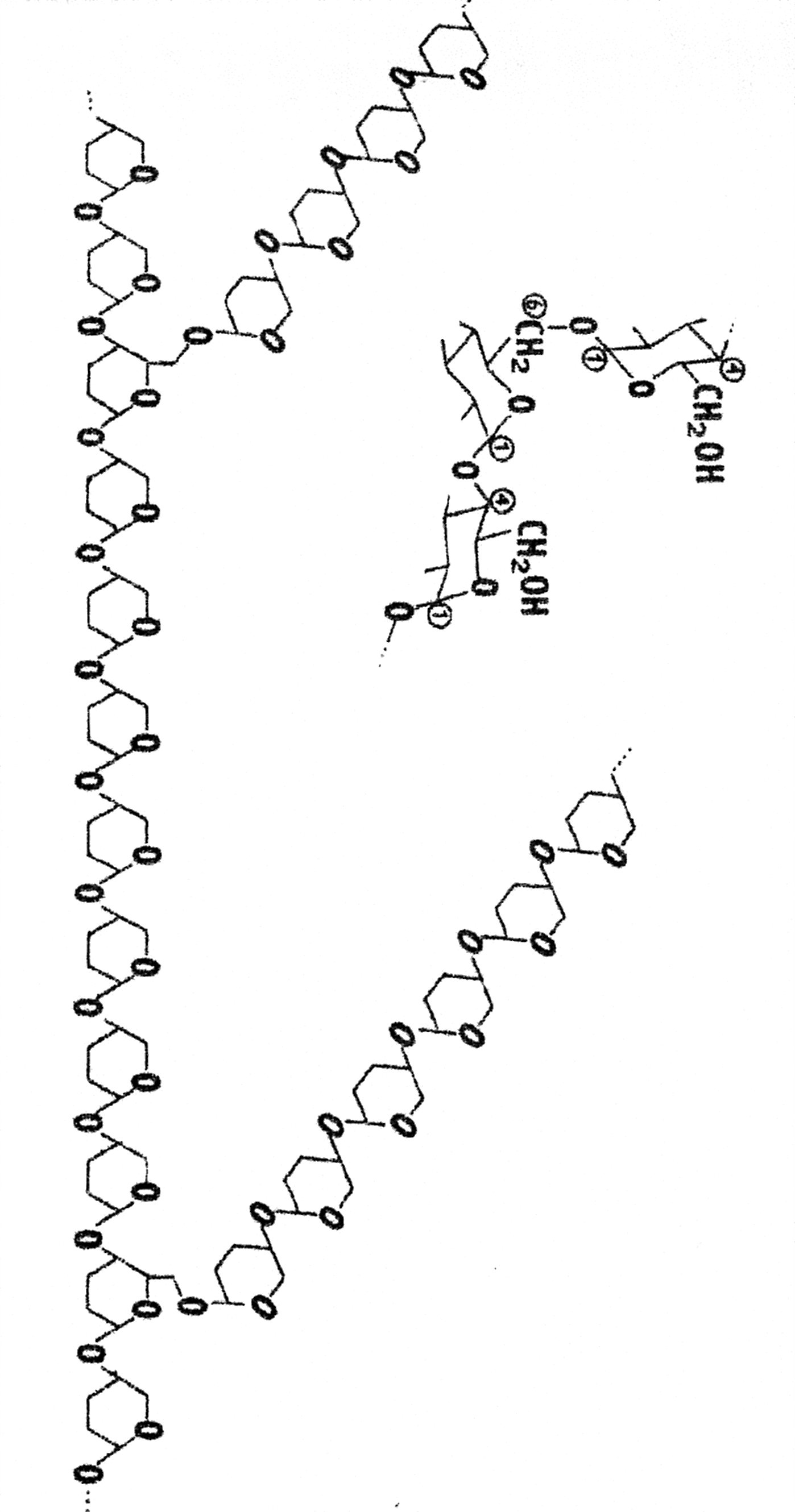 AmyloPEKTIN
 neVytváří šroubovici neboli helix
 Vazba 1 ® 6 přes –OH a přes – CH2OH v místě rozvětvení
 Vazba 1 ® 4 přes –OH v hlavním i bočních řetězcích
 15 – 25 jednotek ve větvích
04.11.2021
PŘÍRODNÍ POLYMERY polysacharidy škrob MODIFIKACE ŠKROBU PŘF MU 6_7 2021
3
Postupy Enzymatickémodifikace škrobu
PRUDKÝ POKLES VISKOZITY ROZTOKU (MAZU)
ENZYM
04.11.2021
PŘÍRODNÍ POLYMERY polysacharidy škrob MODIFIKACE ŠKROBU PŘF MU 6_7 2021
4
Postupy Enzymatické modifikace škrobu
Štěpení na MALTÓZU enzymy a a b AMYLÓZAMI
Podle stupně konverze dělíme produkty na:
 Kapalné sirupy
 Sušené nebo zahuštěné sirupy
 Glukózu
MALTÓZU lze dále rozštěpit enzymem MALTÁZOU na GLUKÓZU
04.11.2021
PŘÍRODNÍ POLYMERY polysacharidy škrob MODIFIKACE ŠKROBU PŘF MU 6_7 2021
5
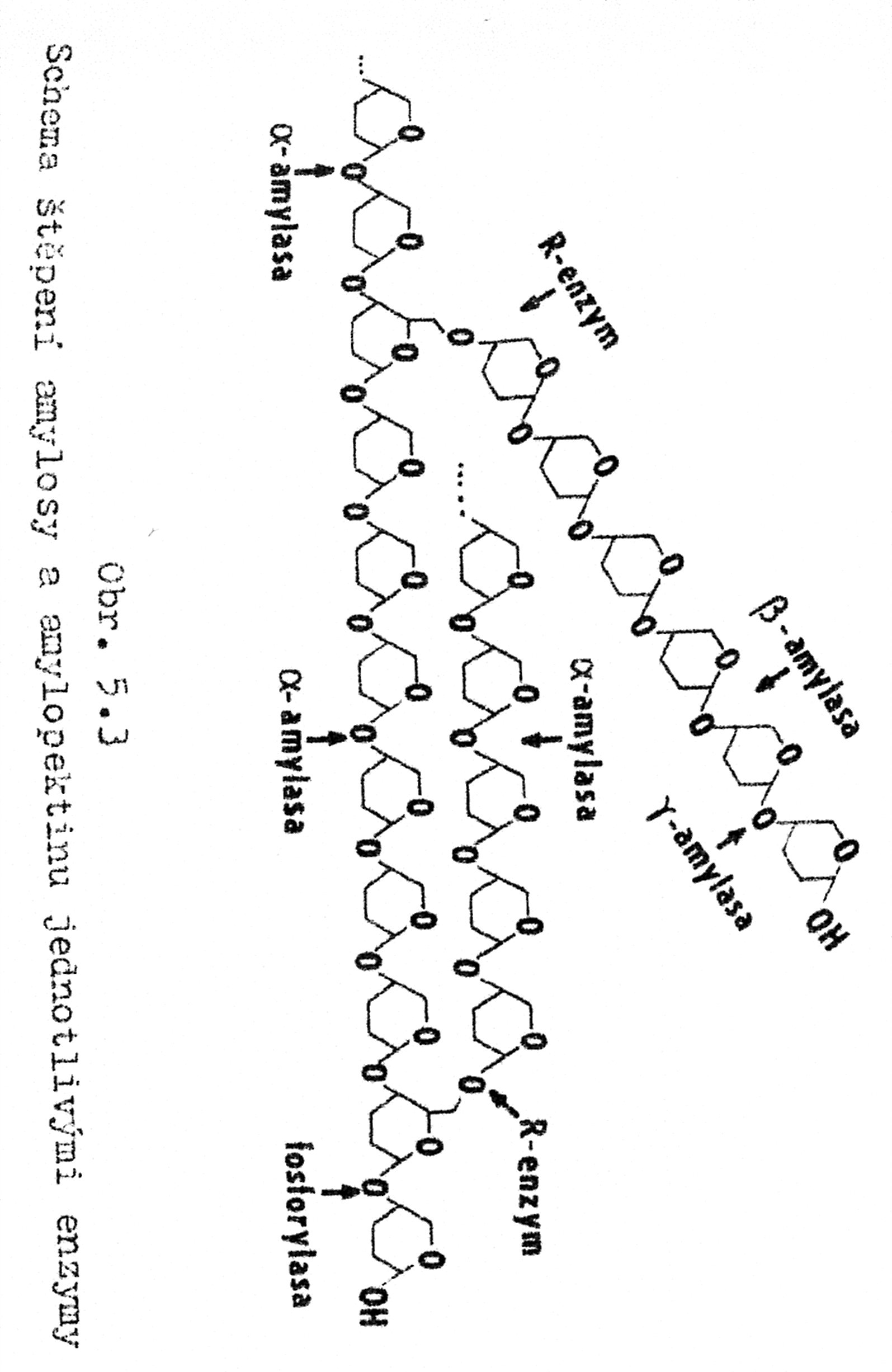 04.11.2021
PŘÍRODNÍ POLYMERY polysacharidy škrob MODIFIKACE ŠKROBU PŘF MU 6_7 2021
6
Postupy HyDROLYtickémodifikace škrobu
Katalýza pomocí HCl nebo H2SO4 s neutralizací na konci procesu
Podle stupně konverze dělíme produkty na:
 Kapalné sirupy
 Sušené nebo zahuštěné sirupy
 Glukózu
Lze kombinovat s enzymatickým procesem  a dostat se na GLUKÓZU
04.11.2021
PŘÍRODNÍ POLYMERY polysacharidy škrob MODIFIKACE ŠKROBU PŘF MU 6_7 2021
7
Postupy HyDROLYtickémodifikace škrobu
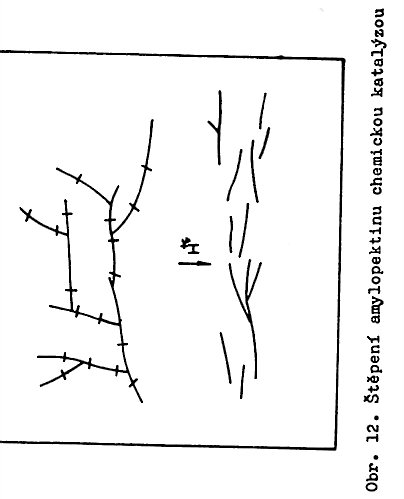 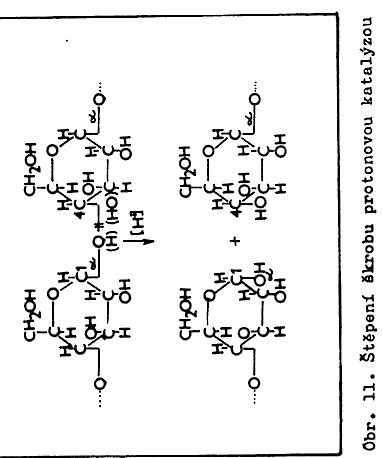 Nejsou informace o tom, zda proces probíhá náhodně či zda je některé místo v řetězci při hydrolýze preferováno
04.11.2021
PŘÍRODNÍ POLYMERY polysacharidy škrob MODIFIKACE ŠKROBU PŘF MU 6_7 2021
8
Enzymatické VYUŽITÍ GLUKÓZY
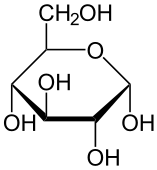 Pyruvát konjugovaná báze od kyseliny pyrohroznové
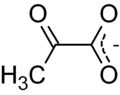 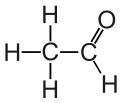 Vodka (RUSKY)
Gorilka (UKRAJINSKY)
Schnaps (NĚMECKY)
Prostějovská starorežná (ŽITNÁ)
Whisky (ANGLICKY)
Bramborový líh > TUZEMSKÝ RUM
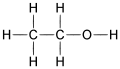 04.11.2021
9
PŘÍRODNÍ POLYMERY polysacharidy škrob MODIFIKACE ŠKROBU PŘF MU 6_7 2021
Enzymatická (Xylose isomerase) izomerizace GLUKÓZY na FRUKTÓZU
Fruktóza je asi o 1/5 sladší než glukóza
Vyskytuje se hlavně v ovoci
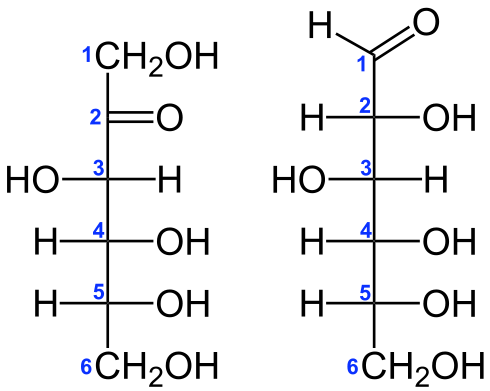 GLUKÓZY
(ALDÓZA)
FRUKTÓZU
(KETÓZA)
D-xylose aldose-ketose-isomerase
04.11.2021
PŘÍRODNÍ POLYMERY polysacharidy škrob MODIFIKACE ŠKROBU PŘF MU 6_7 2021
10
Sorbitol NENÍ sacharin!
Sorbitol
Sacharin
Ani jedna z těchto látek NENÍ klasifikována jako RAKOVINOTVORNÁ
04.11.2021
PŘÍRODNÍ POLYMERY polysacharidy škrob MODIFIKACE ŠKROBU PŘF MU 6_7 2021
11
OBECNÉ ROZDĚLENÍ REAKCÍ POLYMERŮ
POLYMERANALOGICKÉ
Nedochází ZÁMĚRNĚ  ke štěpení hlavního řetězce
DESTRUKČNÍ
Dochází ZÁMĚRNĚ  ke štěpení hlavního řetězce
U POLYSACHARIDŮ  jsou obvyklé oba typy reakcí
04.11.2021
PŘÍRODNÍ POLYMERY polysacharidy škrob MODIFIKACE ŠKROBU PŘF MU 6_7 2021
12
PŘEHLED modifikace škrobu
Enzymatický
Termický 
Chemický
Hydrolýza
Oxidace
Esterifikace (několik variant)
Xantace
Karbamace
Škrobové étery
Síťování
Roubování
04.11.2021
PŘÍRODNÍ POLYMERY polysacharidy škrob MODIFIKACE ŠKROBU PŘF MU 6_7 2021
13
POUŽITÍ ŠROBU
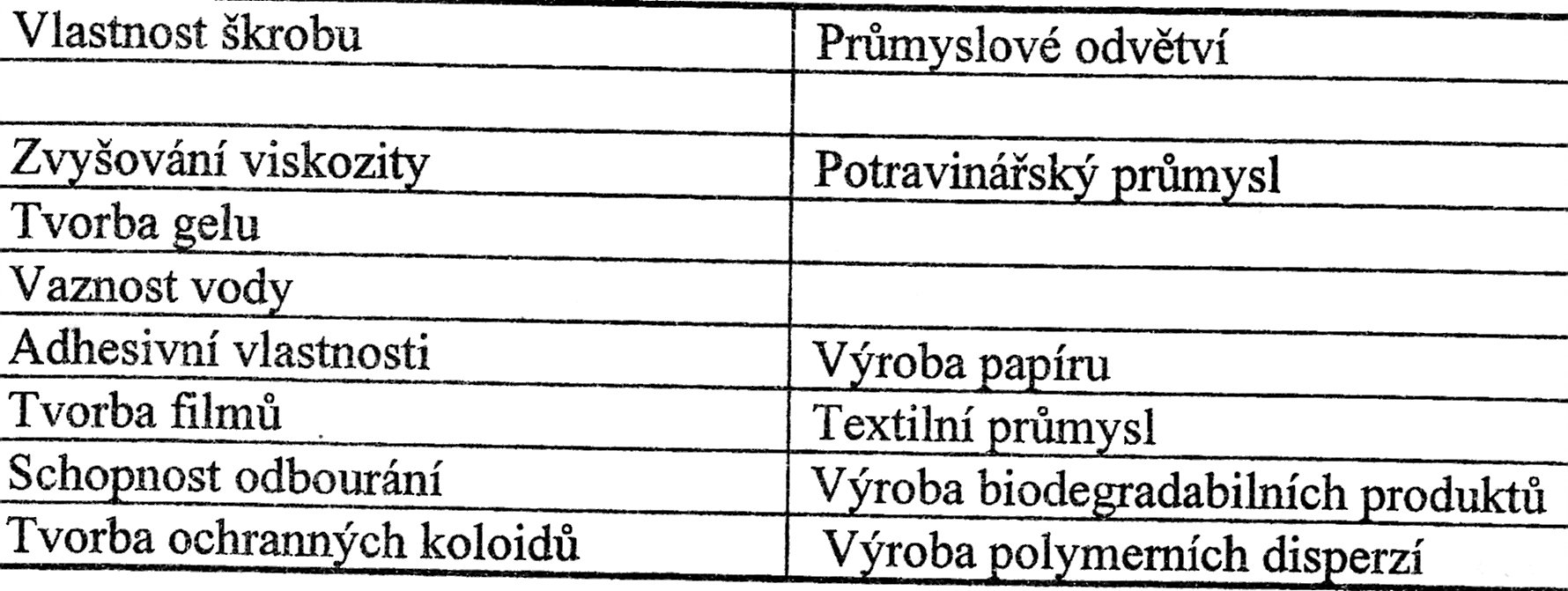 04.11.2021
PŘÍRODNÍ POLYMERY polysacharidy škrob MODIFIKACE ŠKROBU PŘF MU 6_7 2021
14
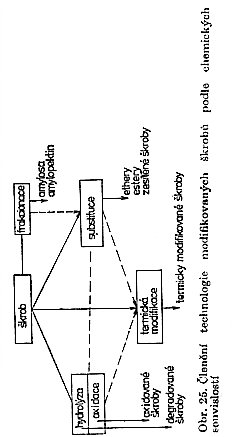 MODIFIKACE ŠKROBU 1
Může být mechanická (velikost zrn) nebo roztoková (oddělení amylosy od amylopektinu)
04.11.2021
PŘÍRODNÍ POLYMERY polysacharidy škrob MODIFIKACE ŠKROBU PŘF MU 6_7 2021
15
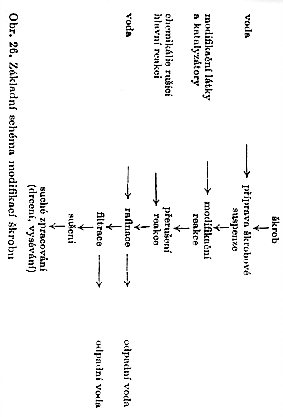 MODIFIKACE ŠKROBU 2
Obvykle mechanická (velikost zrn)
Jedná se tedy většinou o HETEROGENNÍ REAKCE
Je snaha provádět procesy v suspenzi a ne v roztoku
PROČ ?
04.11.2021
PŘÍRODNÍ POLYMERY polysacharidy škrob MODIFIKACE ŠKROBU PŘF MU 6_7 2021
16
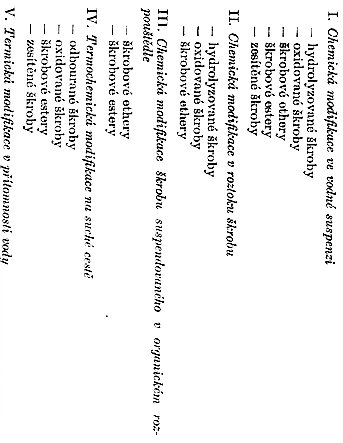 MODIFIKACE ŠKROBU 3
PREFEROVÁNO
04.11.2021
PŘÍRODNÍ POLYMERY polysacharidy škrob MODIFIKACE ŠKROBU PŘF MU 6_7 2021
17
Termická modifikace škrobu 1
Nános škrobové suspenze na vyhřívaný válec
Vznik mazu a rozrušení vodíkových můstků mezi molekulami škrobu
Voda se ČÁSTEČNĚ tak rychle odsuší, že nestačí dojít ke vzniku (obnovení) vodíkových můstků mezi molekulami škrobu
Suchý škrob je složený z neasociovaných molekul,  ale část molekul vody tam zůstane
Snadná rozpustnost i ve studené vodě
04.11.2021
PŘÍRODNÍ POLYMERY polysacharidy škrob MODIFIKACE ŠKROBU PŘF MU 6_7 2021
18
Termická modifikace škrobu 2
Vznik mazu a rozrušení vodíkových můstků mezi molekulami škrobu
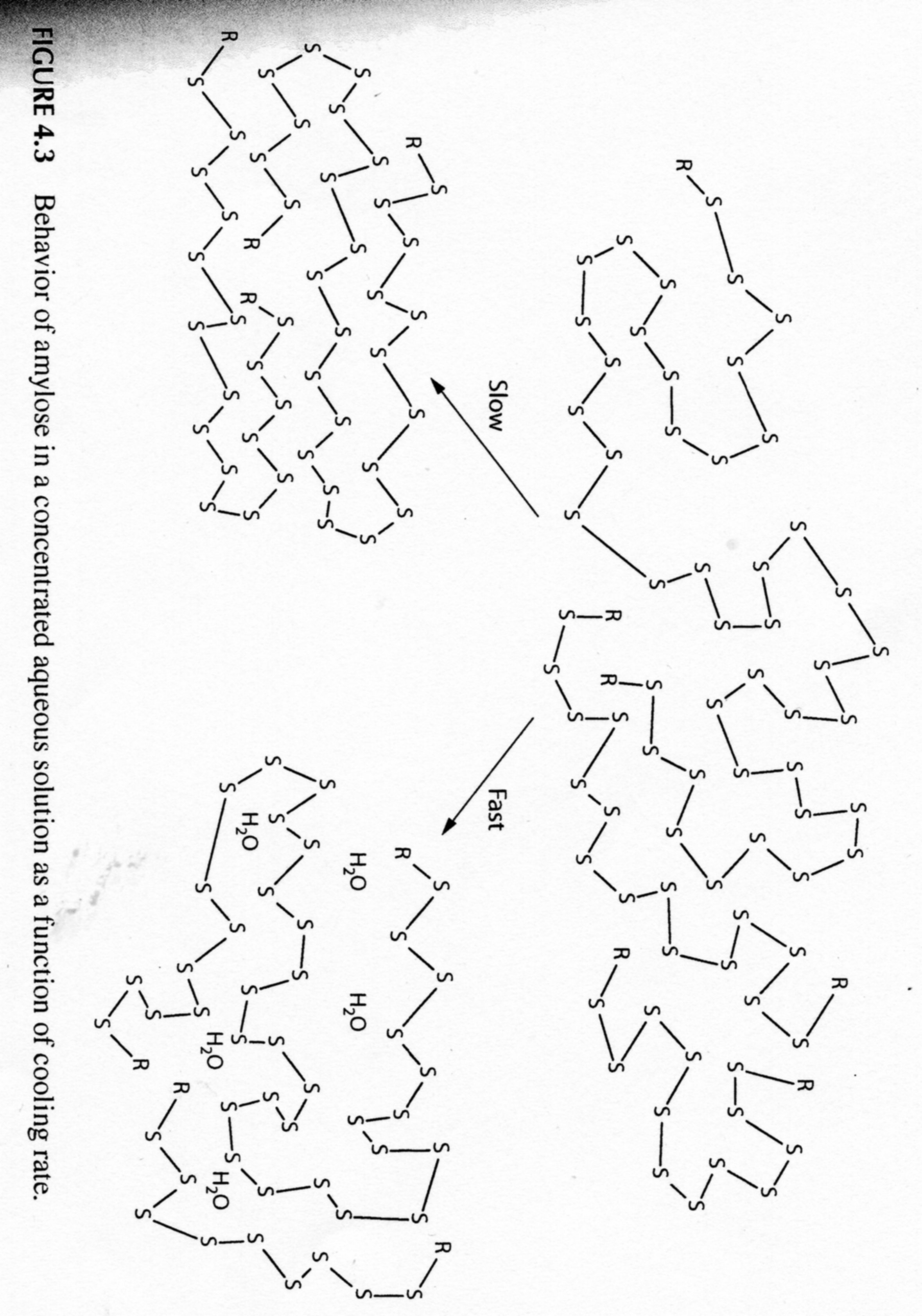 Voda se tak rychle odsuší, že NESTAČÍ DOJÍT ke vzniku (obnovení) vodíkových můstků mezi molekulami ŠKROBU
Suchý škrob složený z NEASOCIOVANÝCH MOLEKUL a proto může být rychleji znovu dispergován ve vodě
ASOCIOVANÉ MOLEKULY ŠKROBU
04.11.2021
19
PŘÍRODNÍ POLYMERY polysacharidy škrob MODIFIKACE ŠKROBU PŘF MU 6_7 2021
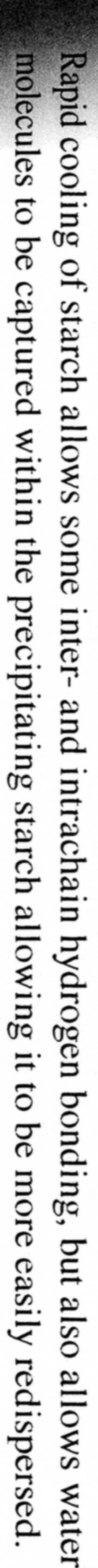 04.11.2021
PŘÍRODNÍ POLYMERY polysacharidy škrob MODIFIKACE ŠKROBU PŘF MU 6_7 2021
20
Termická modifikace škrobu 3
Seškrábnutí suchého filmu
Zde probíhá vlastní proces
04.11.2021
PŘÍRODNÍ POLYMERY polysacharidy škrob MODIFIKACE ŠKROBU PŘF MU 6_7 2021
21
NESELEKTIVNÍ Oxidace škrobu
Oxidace karbonylu v  otevřené formy glukózy
Oxidace – OH v CYKLICKÉ formě glukózy
C6
Oxidace v CYKLICKÉ formě glukózy otevřením mezi C2 a C3
C3
C2
04.11.2021
22
PŘÍRODNÍ POLYMERY polysacharidy škrob MODIFIKACE ŠKROBU PŘF MU 6_7 2021
Oxidace škrobu
Nejdůležitější z modifikačních reakcí
CÍLE JSOU:
Stabilita roztoků (odolnost proti RETROGRADACI)
nižší viskozita roztoků
Může probíhat v oblasti nízkých nebo vyšších pH
Nejdůležitější je oxidace chlornanen sodným v oblasti pH cca. 8 – 9 (mírně zásadité prostředí)
04.11.2021
PŘÍRODNÍ POLYMERY polysacharidy škrob MODIFIKACE ŠKROBU PŘF MU 6_7 2021
23
Oxidace škrobu - shrnutí
Vyšší míra oxidace > vyšší je i míra štěpení řetězců > nižší viskozita
Vyšší je míra štěpení řetězců > NIŽŠÍ POJIVÁ SCHOPNOST
Vyšší míra oxidace > vyšší disperzní stabilita, tj. nižší sklon k RETROGRADACI 
Pro heterogenní reakci jsou vhodné škroby s velkým počtem kapilár > vyšší povrch
04.11.2021
PŘÍRODNÍ POLYMERY polysacharidy škrob MODIFIKACE ŠKROBU PŘF MU 6_7 2021
24
Používají se hlavně bramborové škroby (kapilarita zrna), s malým sklonem k RETROGRADACI

NEPOUŽÍVAJÍ SE: OBILNÉ ŠKROBY,  protože mají vyšší sklon k RETROGRADACI
04.11.2021
PŘÍRODNÍ POLYMERY polysacharidy škrob MODIFIKACE ŠKROBU PŘF MU 6_7 2021
25
NESELEKTIVNÍ Oxidace škrobu - schéma
TYPICKÁ RECEPTURA
 pH = 8 – 9
 Teplota = 35 – 43 °C
 reakční doba = 2 – 8 hodin
 aktivní chlór (NaClO) = 3 – 45 g/kg škrobu
Nastavení pH a jeho udržování během oxidace
Oddělení rozpustných látek
04.11.2021
PŘÍRODNÍ POLYMERY polysacharidy škrob MODIFIKACE ŠKROBU PŘF MU 6_7 2021
26
SELEKTIVNÍ Oxidace škrobu na C 6z –OH na – COOH pomocí HNO3
C 6
Při takové oxidaci  se nemění polymerační stupeň > přeměna polymeranalogická
04.11.2021
PŘÍRODNÍ POLYMERY polysacharidy škrob MODIFIKACE ŠKROBU PŘF MU 6_7 2021
27
SELEKTIVNÍ Oxidace škrobu na dialdehyd škrobu
V IDEÁLNÍM PŘÍPADĚ je makromolekula ZACHOVÁNA
04.11.2021
PŘÍRODNÍ POLYMERY polysacharidy škrob MODIFIKACE ŠKROBU PŘF MU 6_7 2021
28
VÝROBA DEXTRINŮ 1
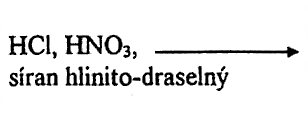 12 – 24 hodin, aby kyseliny & roztoky přísad prostoupily zrno škrobu
04.11.2021
PŘÍRODNÍ POLYMERY polysacharidy škrob MODIFIKACE ŠKROBU PŘF MU 6_7 2021
29
VÝROBA DEXTRINŮ 2
Je to vlastně HYDROLÝZA ŠKROBU  následovaná POLYMERACÍ (KOMBINACÍ) FRAGMENTŮ
04.11.2021
PŘÍRODNÍ POLYMERY polysacharidy škrob MODIFIKACE ŠKROBU PŘF MU 6_7 2021
30
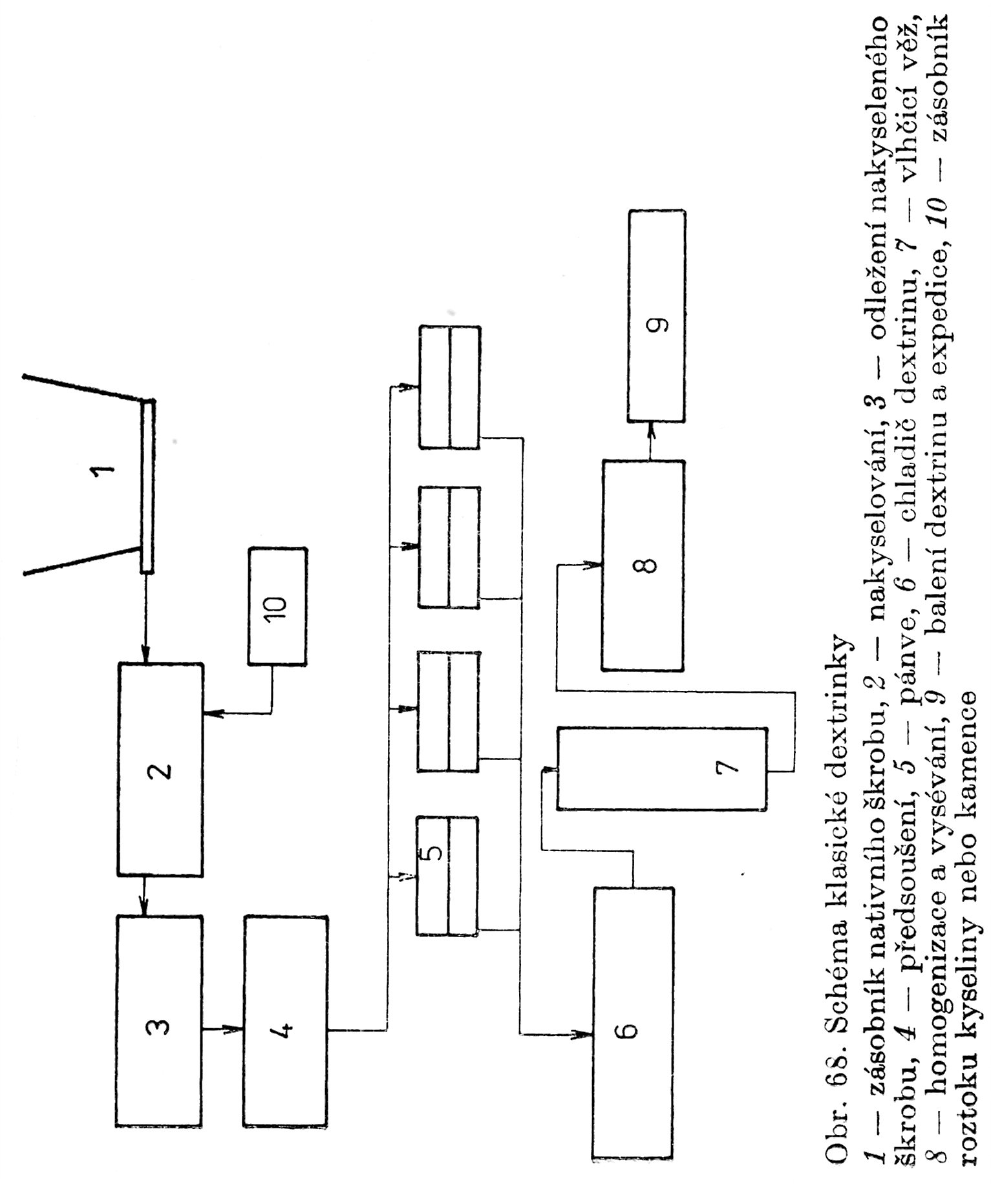 VÝROBA DEXTRINU
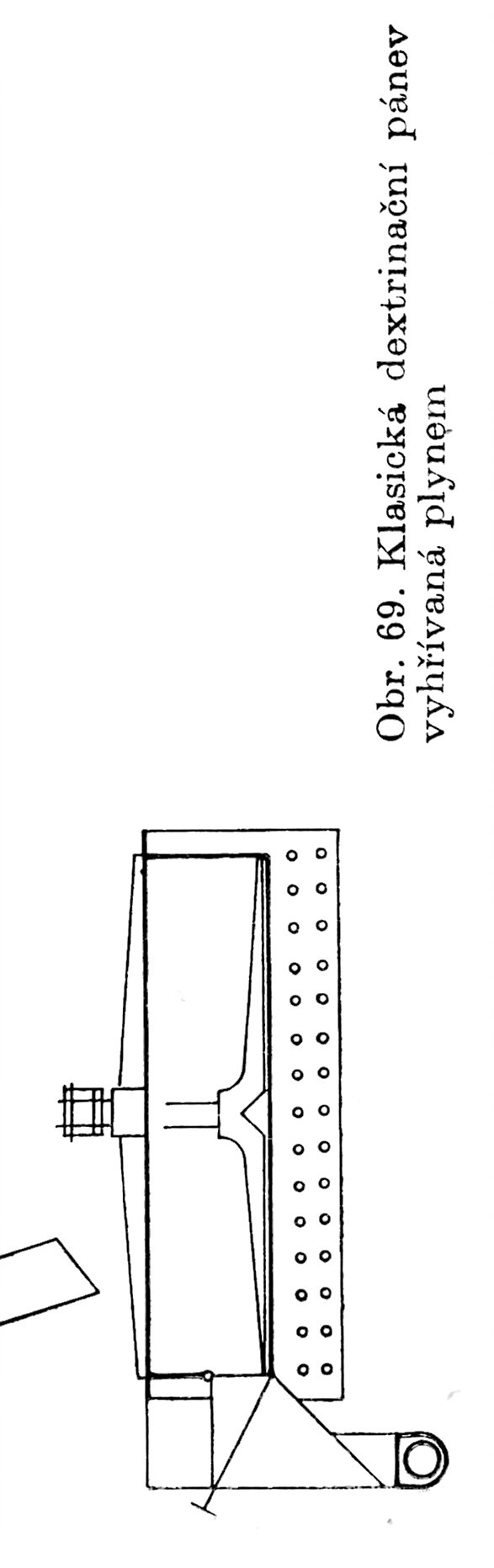 04.11.2021
31
PŘÍRODNÍ POLYMERY polysacharidy škrob MODIFIKACE ŠKROBU PŘF MU 6_7 2021
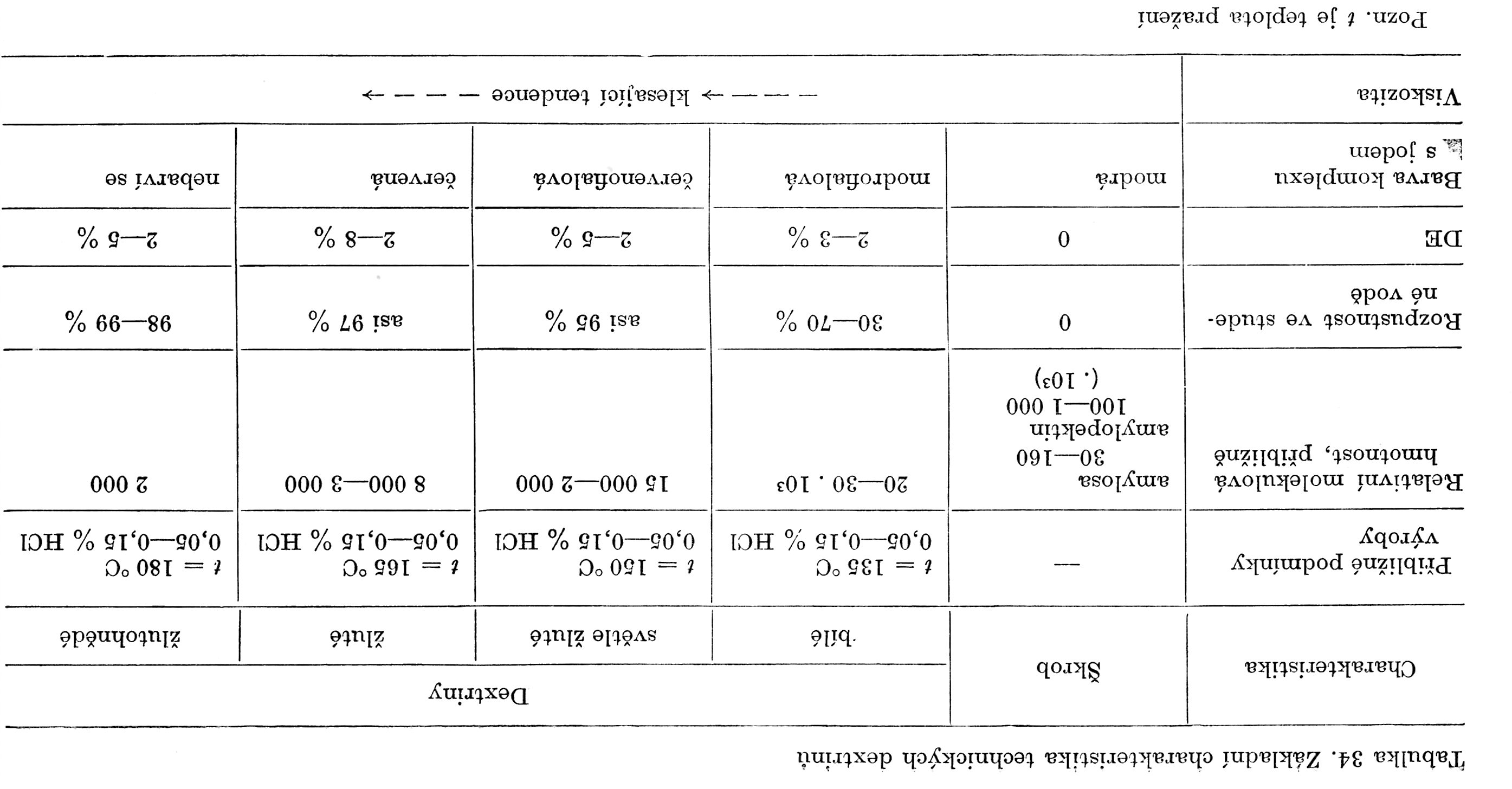 DE – Dextrose Equivalent = GLUKOZOVÝ EKVIVALENT = % hm. redukujících sacharidů v sušině dextrinu 
ŠKROB SAMOTNÝ NENÍ REDUKUJÍCÍ SACHARID
04.11.2021
32
PŘÍRODNÍ POLYMERY polysacharidy škrob MODIFIKACE ŠKROBU PŘF MU 6_7 2021
Struktura DEXTRINŮ
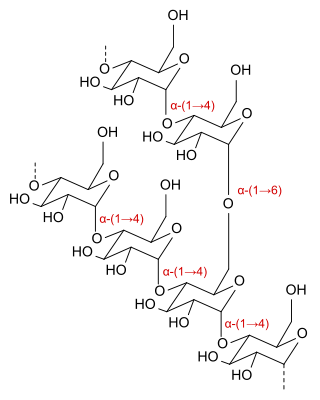 Proces DEXTRINACE  nastává i při pečení např. chleba a je to ona hnědá kůrka
04.11.2021
PŘÍRODNÍ POLYMERY polysacharidy škrob MODIFIKACE ŠKROBU PŘF MU 6_7 2021
33
VLASTNOSTI DEXTRINŮ & DALŠÍ TYPY DEXTRINŮ
Energetické gely a tyčinky
Barva od bílé přes žlutou po hnědou
Většinou zcela rozpustné ve vodě 
DALŠÍ TYPY DEXTRINŮ 
Maltodextrin
is a shortchain starch sugar used as a food additive. It is produced also by enzymatic hydrolysis from gelled starch and is usually found as a creamy-white hygroscopic spraydried powder. Maltodextrin is easily digestible, being absorbed as rapidly as glucose, and might either be moderately sweet or have hardly any flavor at
all.
Cyclodextrin
The cyclical dextrins are known as cyclodextrins. They are formed by enzymatic degradation of starch by certain
bacteria, for example, Bacillus macerans. Cyclodextrins have toroidal structures formed by 6-8 glucose residues.
04.11.2021
PŘÍRODNÍ POLYMERY polysacharidy škrob MODIFIKACE ŠKROBU PŘF MU 6_7 2021
34
Použití DEXTRINŮ
Yellow dextrins 
water-soluble glues in remoistable envelope adhesives and paper tubes, 
in the mining industry as additives in froth flotation, in the foundry industry as green strength additives in
sand casting, as printing thickener for batik resist dyeing, and as binders in gouache paint.
White dextrins
a crispness enhancer for food processing, in food batters, coatings, and glazes, (E number 1400)
a textile finishing and coating agent to increase weight and stiffness of textile fabrics
a thickening and binding agent in pharmaceuticals and paper coatings.
As pyrotechnic binder and fuel, they are added to fireworks and sparklers, allowing them to solidify as pellets or "stars."
Due to the rebranching, dextrins are less digestible; indigestible dextrin are developed as soluble fiber supplements for food products.
04.11.2021
PŘÍRODNÍ POLYMERY polysacharidy škrob MODIFIKACE ŠKROBU PŘF MU 6_7 2021
35
Maltodextrin v tuzemsku
Jako složku energetických gelů pro sportovce to vyvinul 
ing. Josef KODET, CSc.
Testovali to na hokejistech Kladna
04.11.2021
PŘÍRODNÍ POLYMERY polysacharidy škrob MODIFIKACE ŠKROBU PŘF MU 6_7 2021
36
CYKLODEXTRINY
V molekule CYKLODEXTRINU  může být absorbován ethanol (alkohol) a tak vzniká „alkohol v prášku“, který ve vodě uvolní alkohol
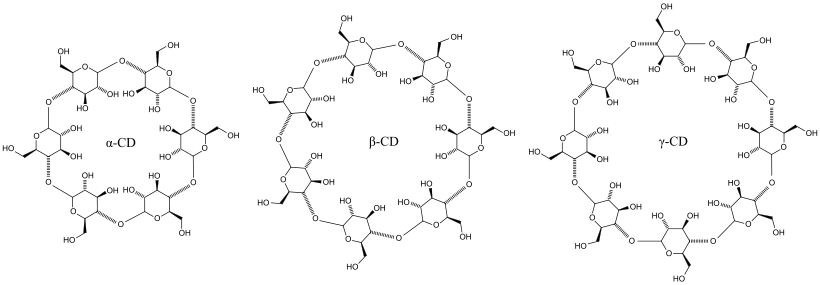 04.11.2021
37
PŘÍRODNÍ POLYMERY polysacharidy škrob MODIFIKACE ŠKROBU PŘF MU 6_7 2021
DEXTRINY - shrnutí
PATRNĚ  nejrozšířenější produkt modifikace škrobu
Hluboká chemická přeměna škrobu
Široká škála typů a použití
Dobře propracované kontinuální i diskontinuální technologie
Proces je používaný již minimálně od 19. století
04.11.2021
PŘÍRODNÍ POLYMERY polysacharidy škrob MODIFIKACE ŠKROBU PŘF MU 6_7 2021
38
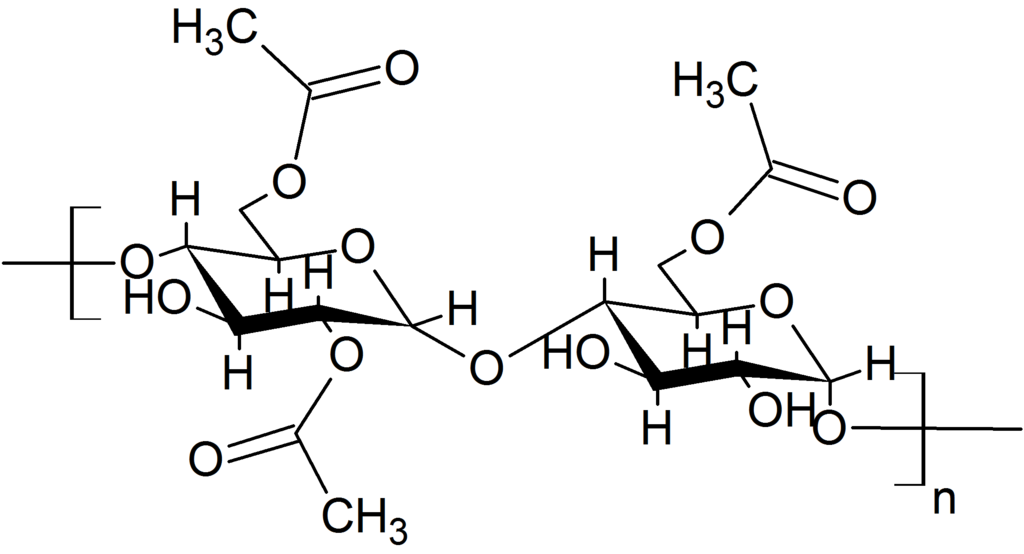 ACETÁT ŠKROBU
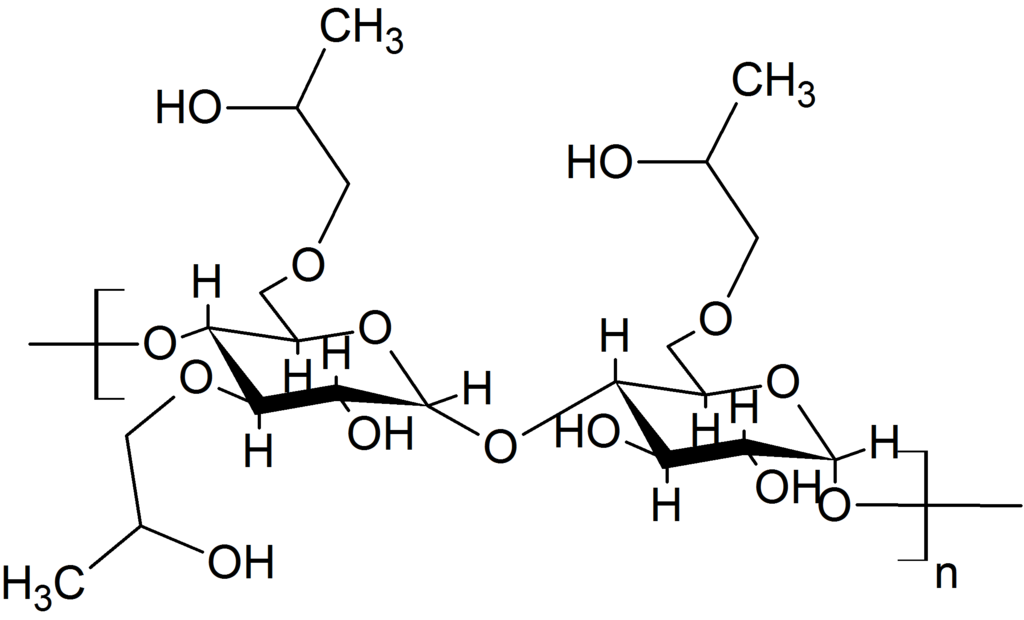 HYDROXY
PROPYL ŠKROB
04.11.2021
PŘÍRODNÍ POLYMERY polysacharidy škrob MODIFIKACE ŠKROBU PŘF MU 6_7 2021
39
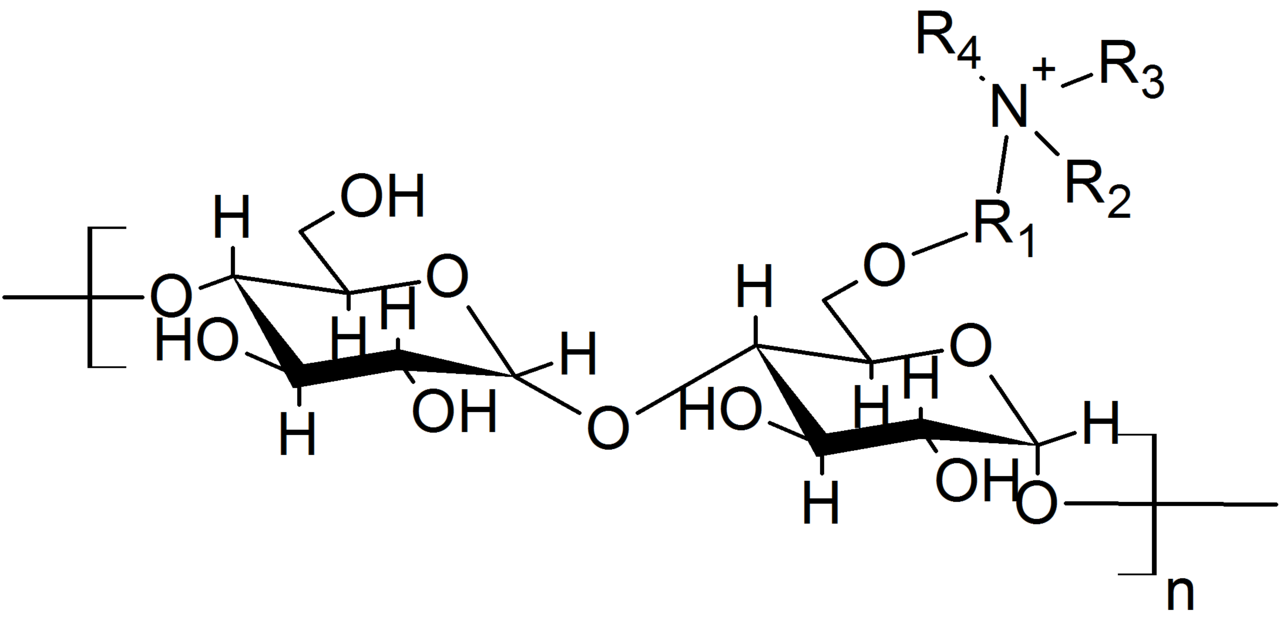 KATIONICKÝ ŠKROB
04.11.2021
PŘÍRODNÍ POLYMERY polysacharidy škrob MODIFIKACE ŠKROBU PŘF MU 6_7 2021
40
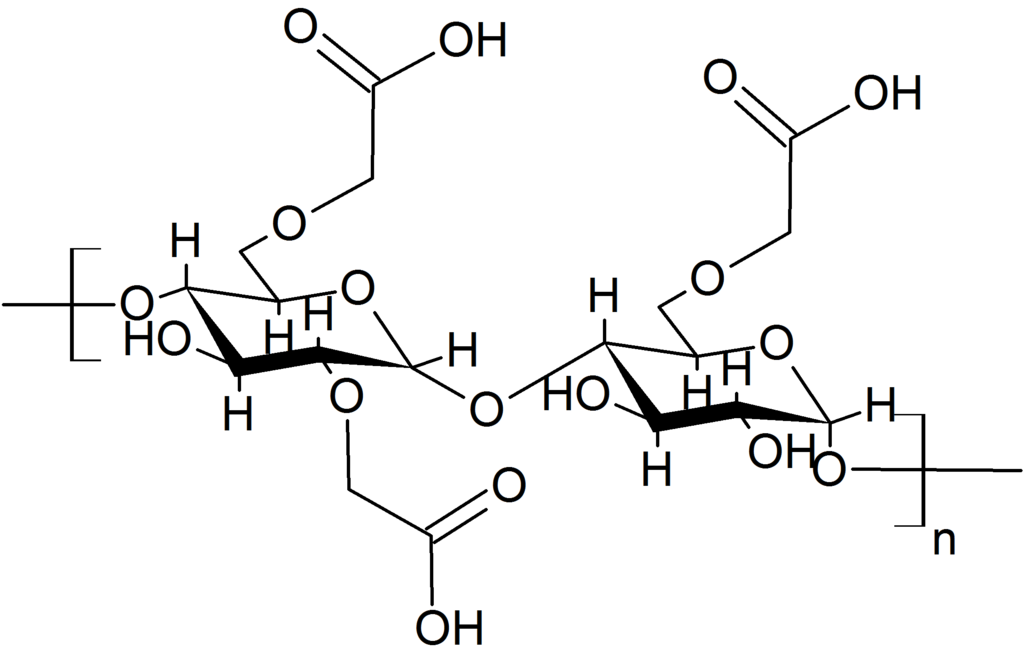 KARBOXYMETHYL ŠKROB
04.11.2021
PŘÍRODNÍ POLYMERY polysacharidy škrob MODIFIKACE ŠKROBU PŘF MU 6_7 2021
41
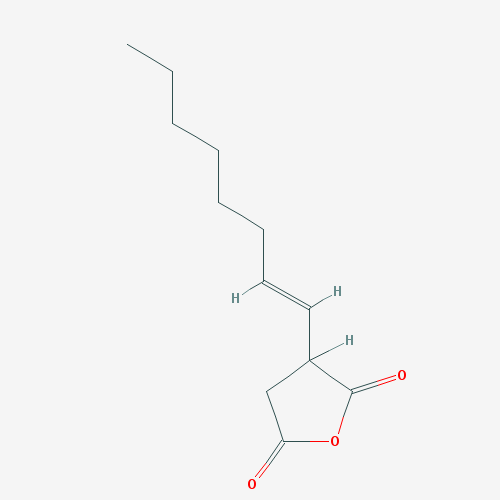 OKTENYL  pak dává modifikovanému škrobu HYDROFOBICITU, tj. afinitu k tukům
oktenyl anhydrid kyseliny jantarové
04.11.2021
PŘÍRODNÍ POLYMERY polysacharidy škrob MODIFIKACE ŠKROBU PŘF MU 6_7 2021
42
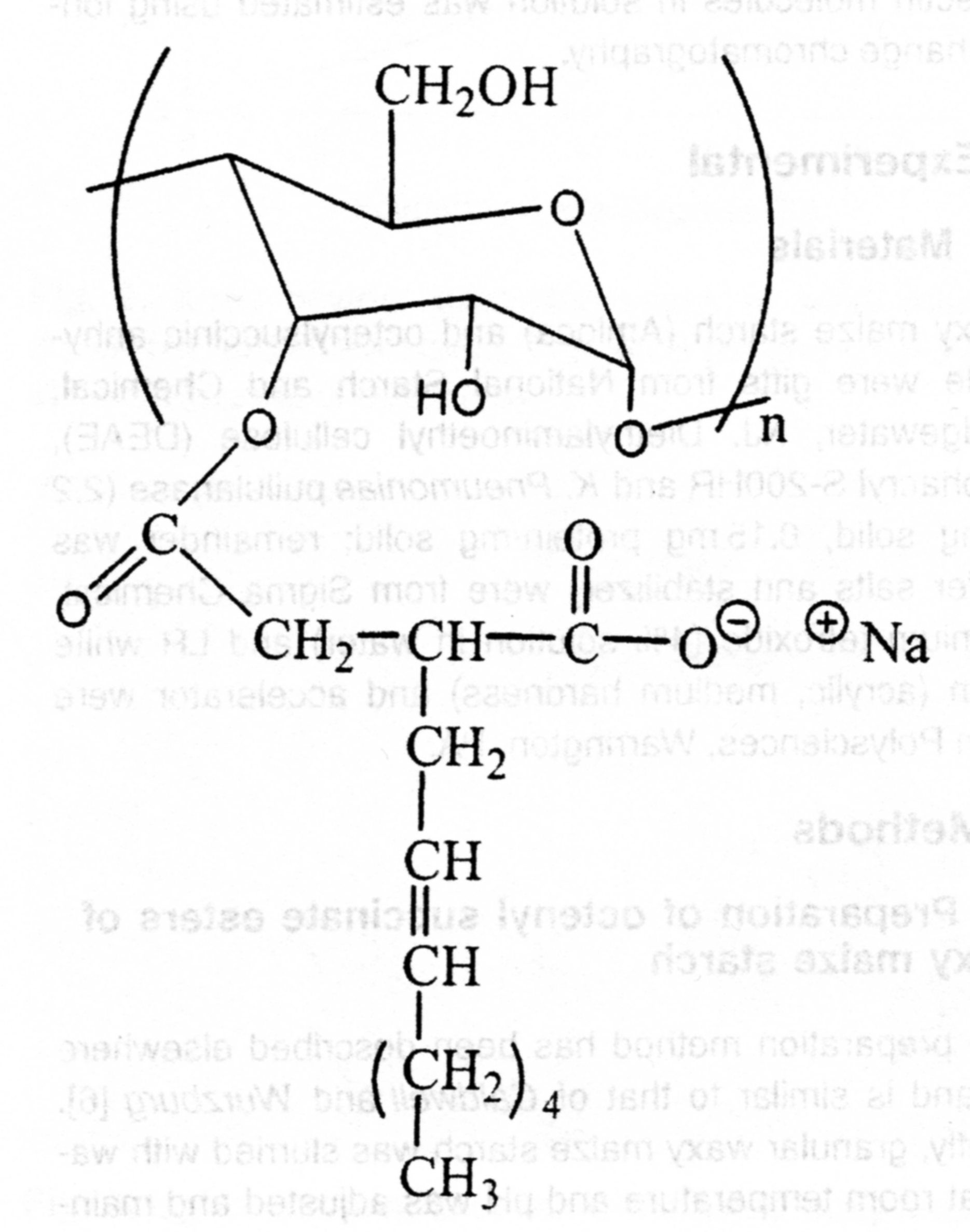 Síťování škrobu pak jde přes kationt Me+2, která interaguje se dvěma –COO- skupinami dvou makromolekul škrobu
ŠKROB substituovaný oktenyl anhydridem kyseliny jantarové
04.11.2021
PŘÍRODNÍ POLYMERY polysacharidy škrob MODIFIKACE ŠKROBU PŘF MU 6_7 2021
43
Síťování škrobu pak jde přes kationt Me+2, která interaguje se dvěma –COO- skupinami dvou makromolekul škrobu
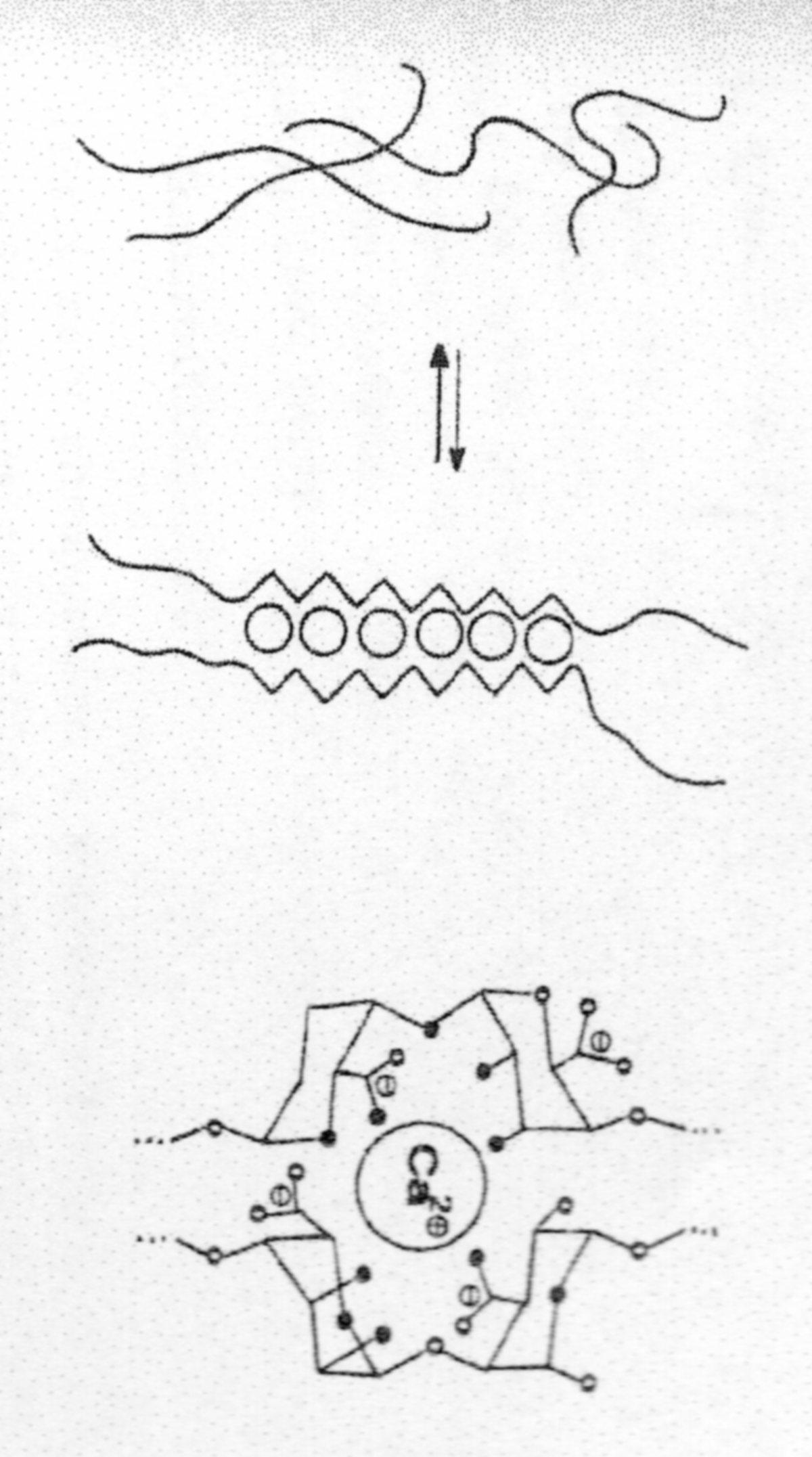 04.11.2021
PŘÍRODNÍ POLYMERY polysacharidy škrob MODIFIKACE ŠKROBU PŘF MU 6_7 2021
44
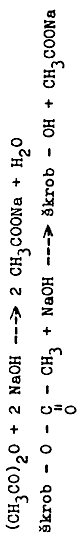 Acetylace škrobu
Vedlejší reakce snižující výtěžek
04.11.2021
PŘÍRODNÍ POLYMERY polysacharidy škrob MODIFIKACE ŠKROBU PŘF MU 6_7 2021
45
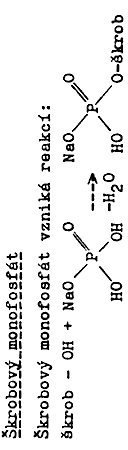 Monofosfát škrobu
Zde je použit fosforečnan MONOSODNÝ!
Výsledkem je ANIONICKÝ ŠKROB  s nízkým stupněm substituce (0,02 – 0,1 g substitučního činidla na 1000 g suchého škrobu), což stačí na dobrou rozpustnost zastudena
 Souběžně může probíhat sesíťování škrobu, kde je ale vysoký stupeň substituce (0,1 – 0,2 g substitučního činidla na 1000 g suchého škrobu), někdy až nad 1 (kukuřičné škroby nebotnající ani varem ve vodě
04.11.2021
PŘÍRODNÍ POLYMERY polysacharidy škrob MODIFIKACE ŠKROBU PŘF MU 6_7 2021
46
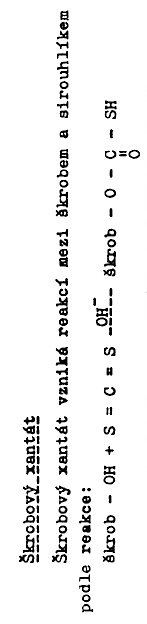 Xantát škrobu
04.11.2021
PŘÍRODNÍ POLYMERY polysacharidy škrob MODIFIKACE ŠKROBU PŘF MU 6_7 2021
47
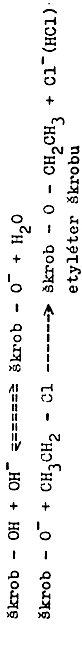 Alkylétery škrobu
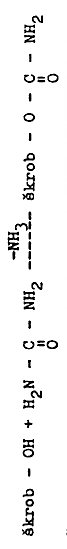 Karbamát škrobu
04.11.2021
PŘÍRODNÍ POLYMERY polysacharidy škrob MODIFIKACE ŠKROBU PŘF MU 6_7 2021
48
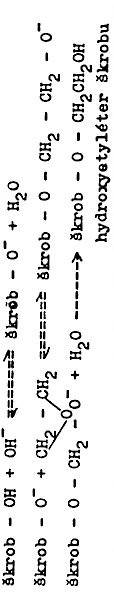 Hydroxymetyléter škrobu
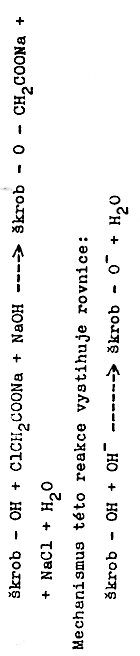 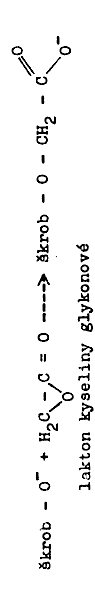 Karboxymetyléter škrobu
04.11.2021
PŘÍRODNÍ POLYMERY polysacharidy škrob MODIFIKACE ŠKROBU PŘF MU 6_7 2021
49
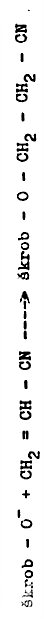 Kyanoéter škrobu
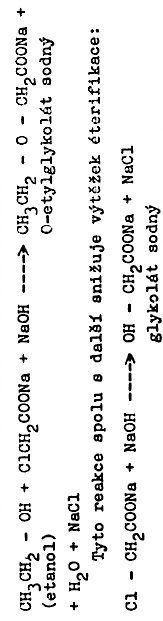 Karboxymetyléter škrobu – reakce v ethanolu
04.11.2021
PŘÍRODNÍ POLYMERY polysacharidy škrob MODIFIKACE ŠKROBU PŘF MU 6_7 2021
50
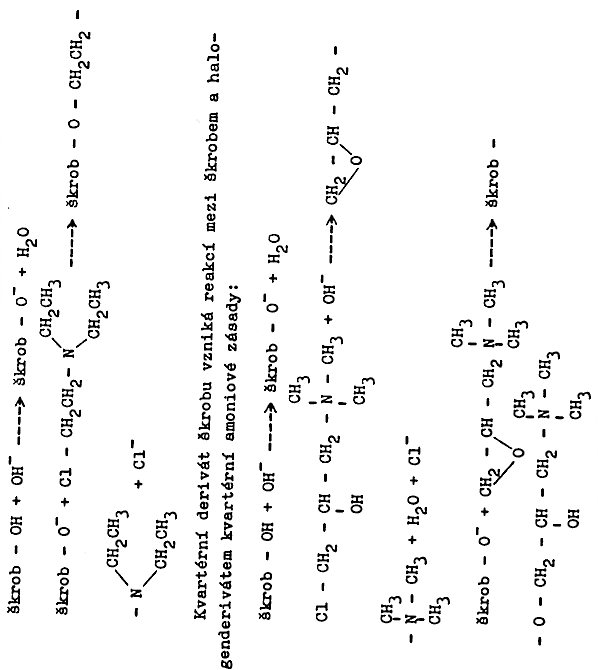 Kationtové škroby 1
+
04.11.2021
PŘÍRODNÍ POLYMERY polysacharidy škrob MODIFIKACE ŠKROBU PŘF MU 6_7 2021
51
Kationtové škroby 2 - VÝROBA PAPÍRU
Přídavek KATIONICKÉHO ŠKROBU  zlepšuje retenci tzv. NULITNÍCH VLÁKEN, která pocházejí jak ze sběrového papíru, tak z odpadu při výrobě
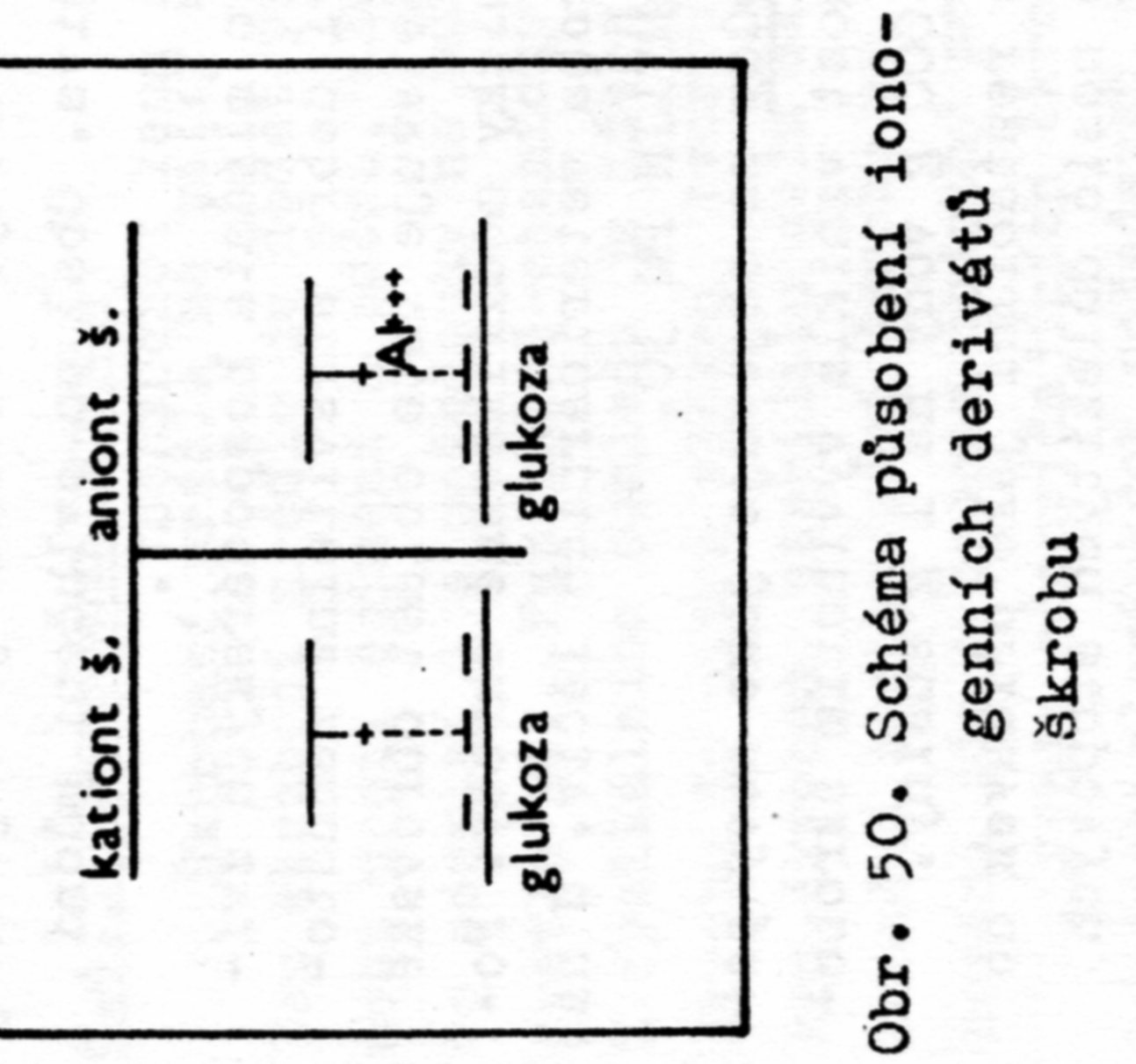 ANIONTOVÝ ŠKROB  potřebuje k účinku kationt Al+3, obvykle z KAl(SO4)4 (kamenec hlinitodraselný)
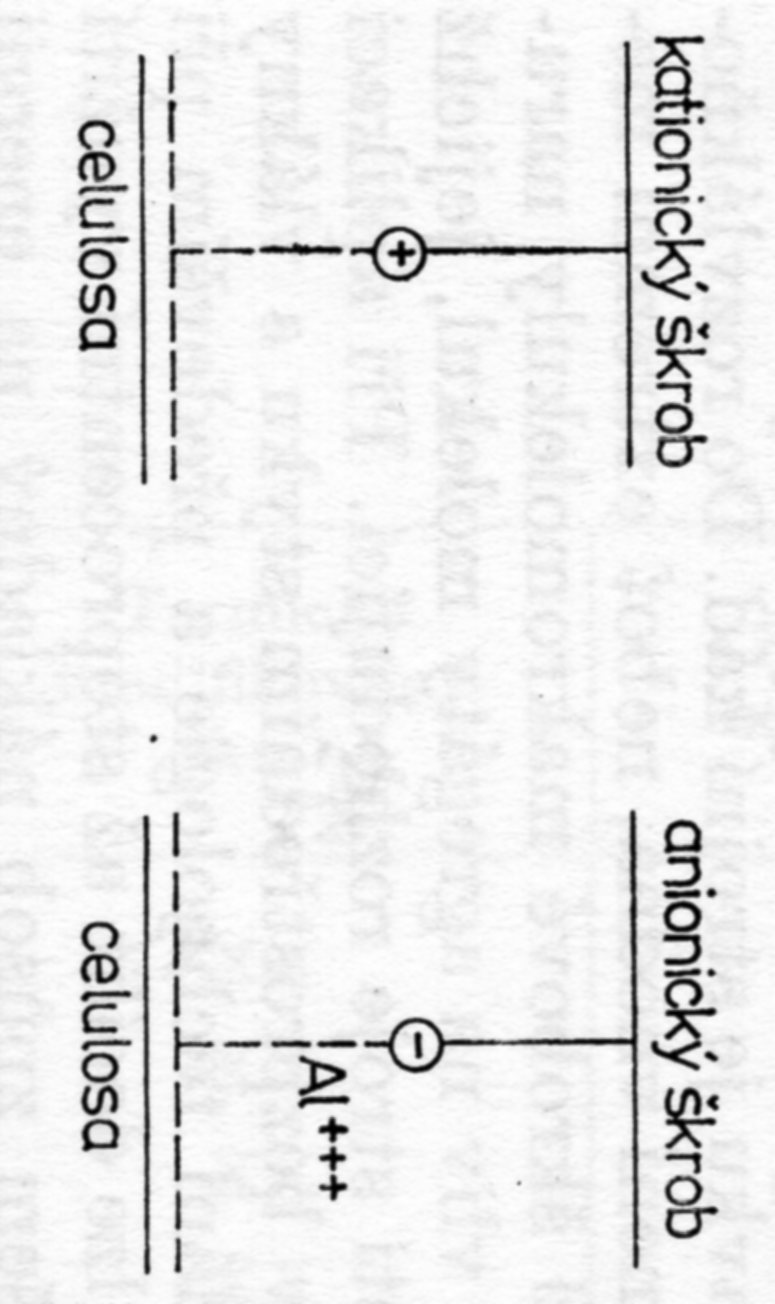 Z CELULÓZY!
04.11.2021
PŘÍRODNÍ POLYMERY polysacharidy škrob MODIFIKACE ŠKROBU PŘF MU 6_7 2021
52
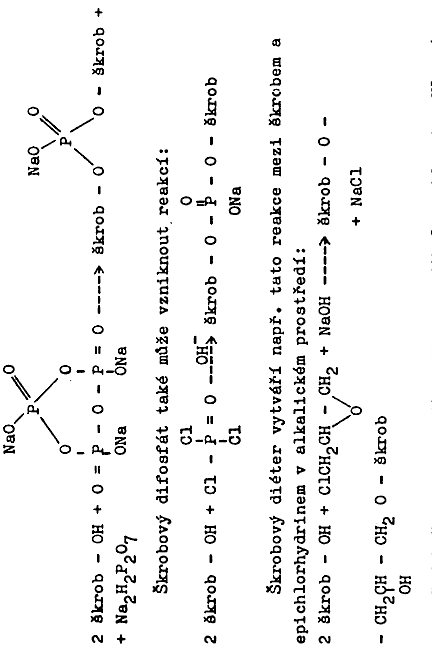 Sesíťované škroby 1
04.11.2021
PŘÍRODNÍ POLYMERY polysacharidy škrob MODIFIKACE ŠKROBU PŘF MU 6_7 2021
53
Sesíťované škroby 2
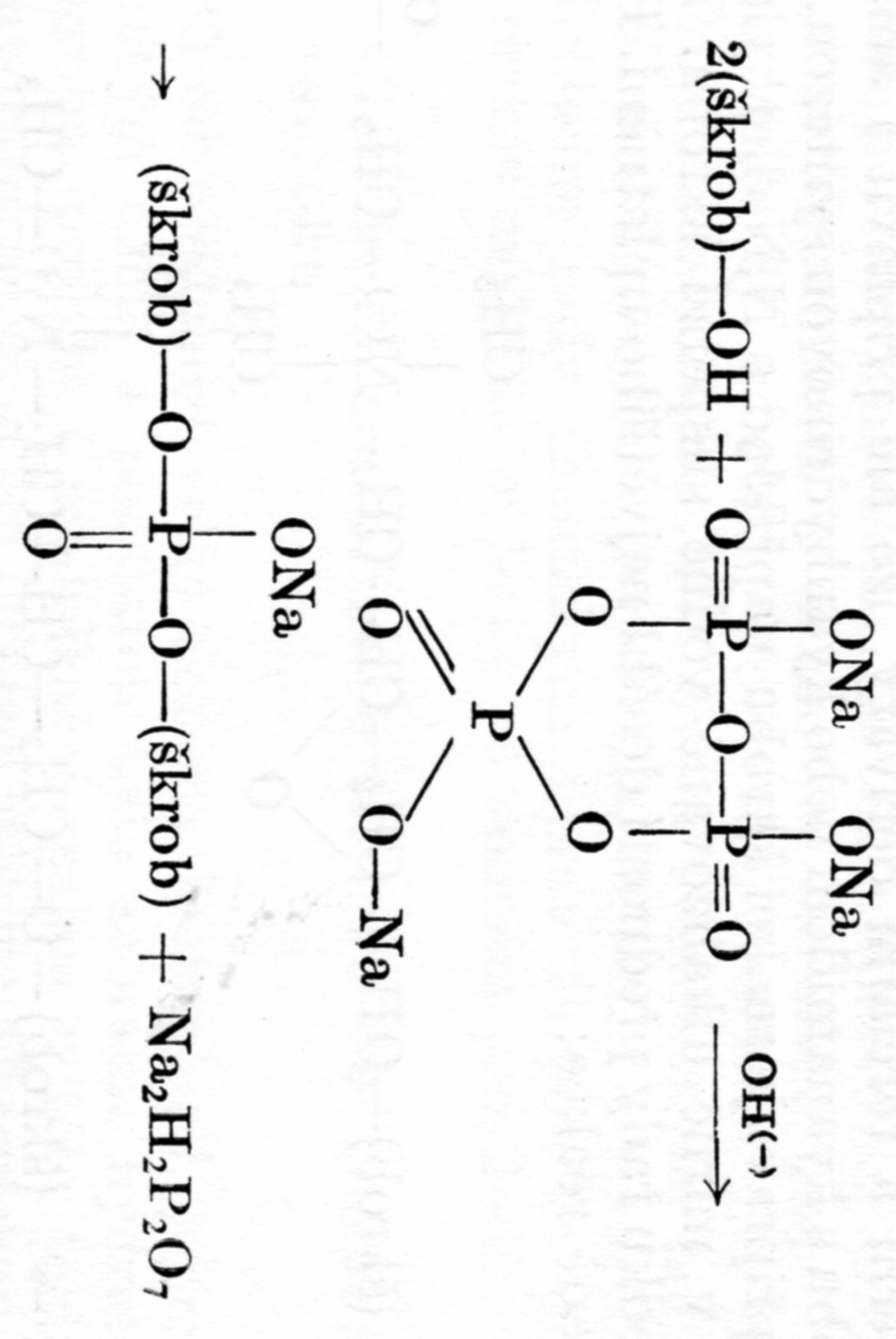 Sesíťované škroby mají VYSOKÝ stupeň substituce někdy až nad 1 (kukuřičné škroby nebotnající ani varem ve vodě)  > zasypávací prášky
 Souběžně může probíhat ANIONIZACE škrobu, kde je ale NÍZKÝ stupeň substituce (0,02 – 0,1 g substitučního činidla na 1000 g suchého škrobu),
Zde je použit fosforečnan TRISODNÝ!
04.11.2021
PŘÍRODNÍ POLYMERY polysacharidy škrob MODIFIKACE ŠKROBU PŘF MU 6_7 2021
54
Roubované & blokové kopolymery škrobů
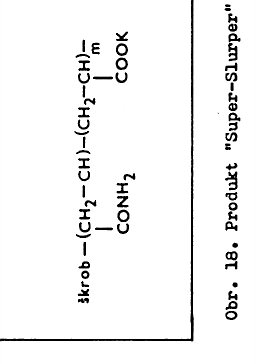 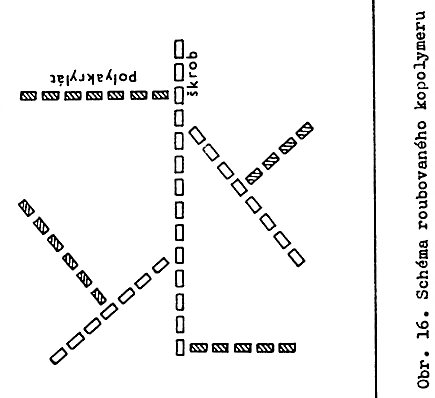 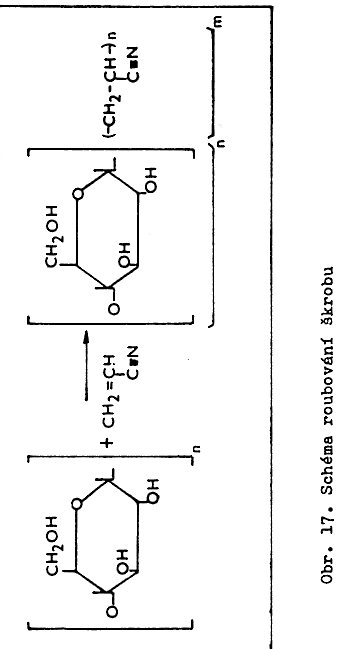 04.11.2021
PŘÍRODNÍ POLYMERY polysacharidy škrob MODIFIKACE ŠKROBU PŘF MU 6_7 2021
55
Použití modifikovaných škrobů
Výroba a úpravy papíru
Potraviny
Textilní průmysl
Lepidla
Farmacie
Flokulanty při čištění vod
……………..
04.11.2021
PŘÍRODNÍ POLYMERY polysacharidy škrob MODIFIKACE ŠKROBU PŘF MU 6_7 2021
56
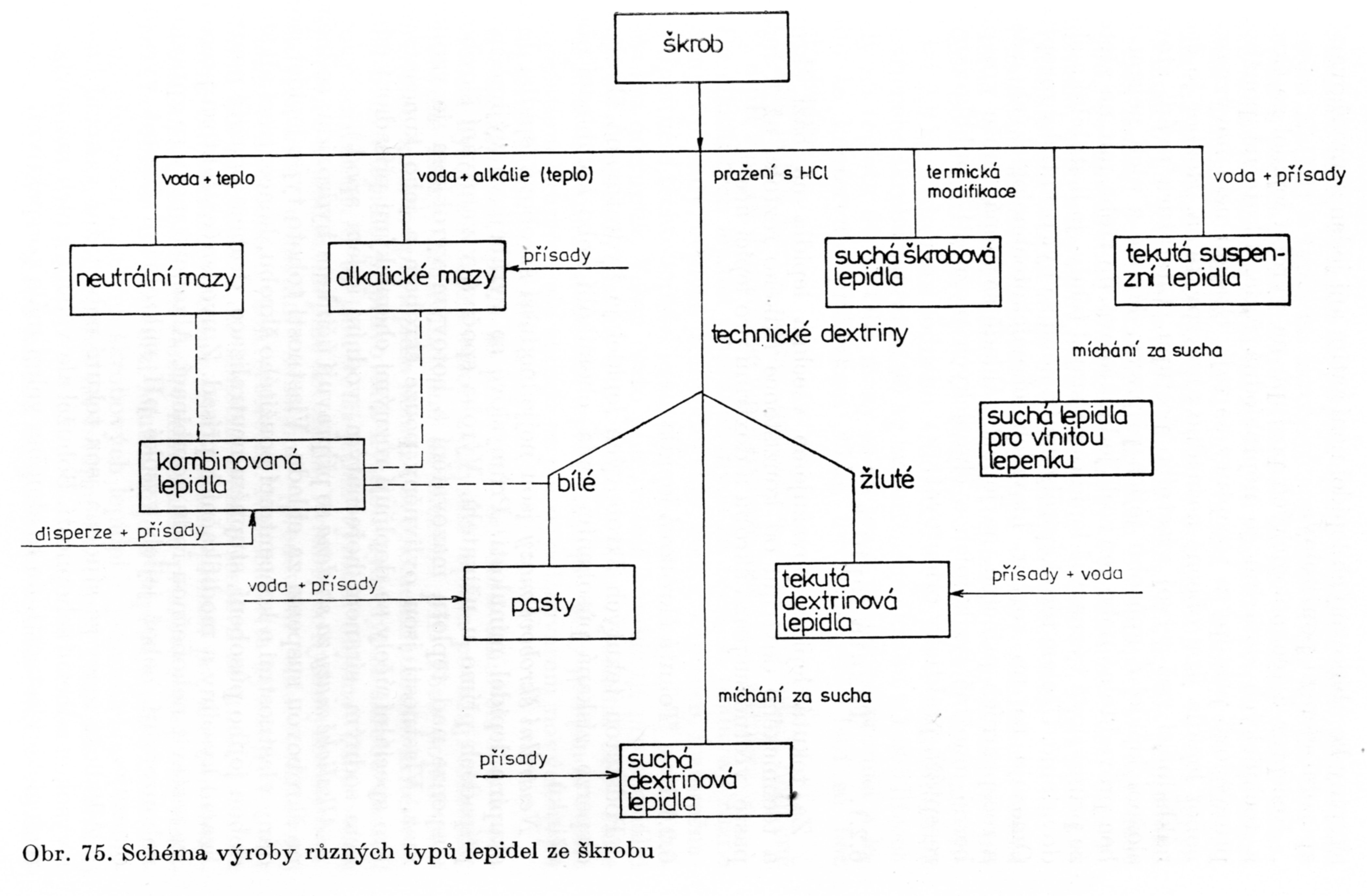 04.11.2021
PŘÍRODNÍ POLYMERY polysacharidy škrob MODIFIKACE ŠKROBU PŘF MU 6_7 2021
57
Lepidla ze škrobů
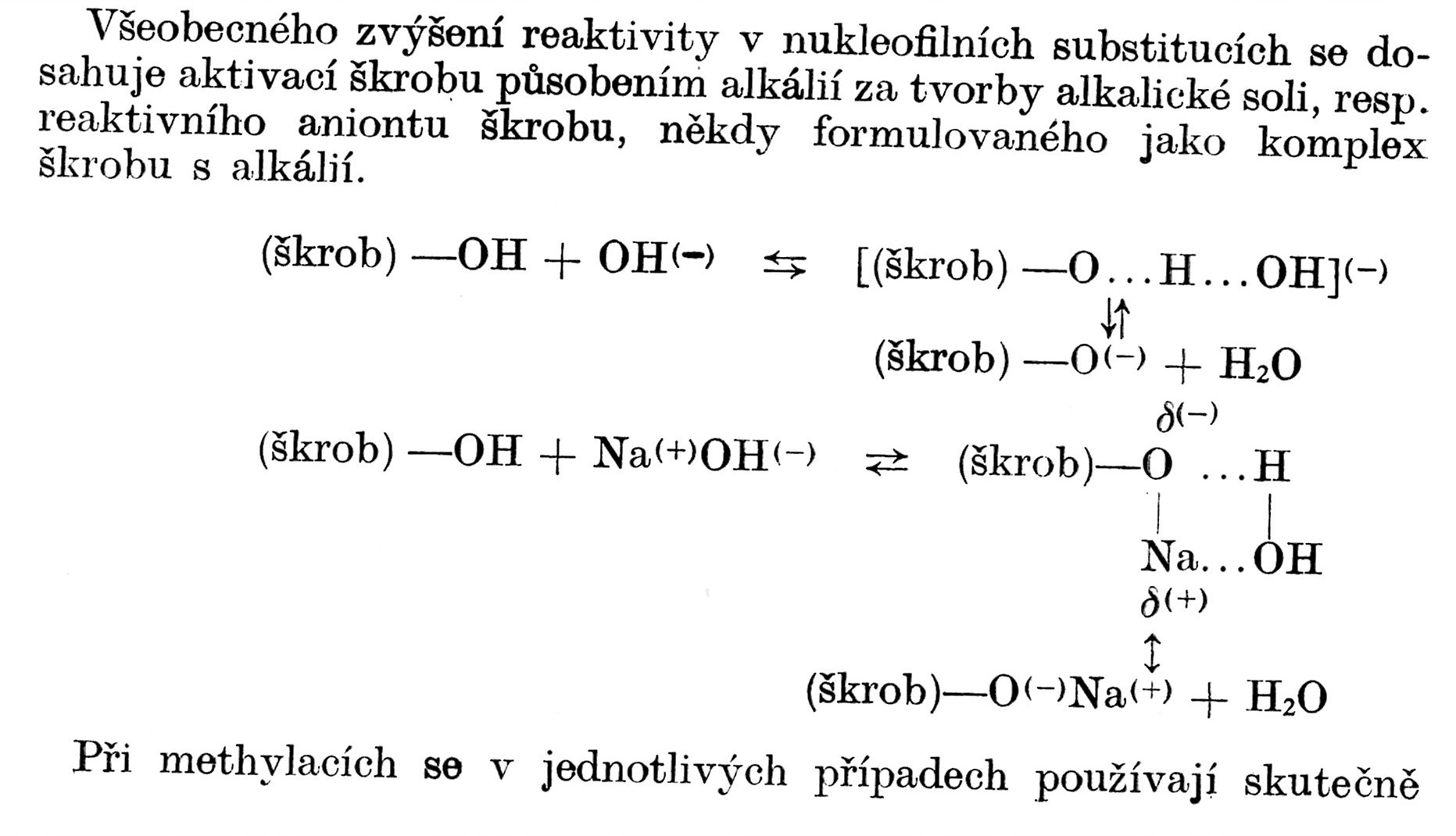 04.11.2021
58
PŘÍRODNÍ POLYMERY polysacharidy škrob MODIFIKACE ŠKROBU PŘF MU 6_7 2021
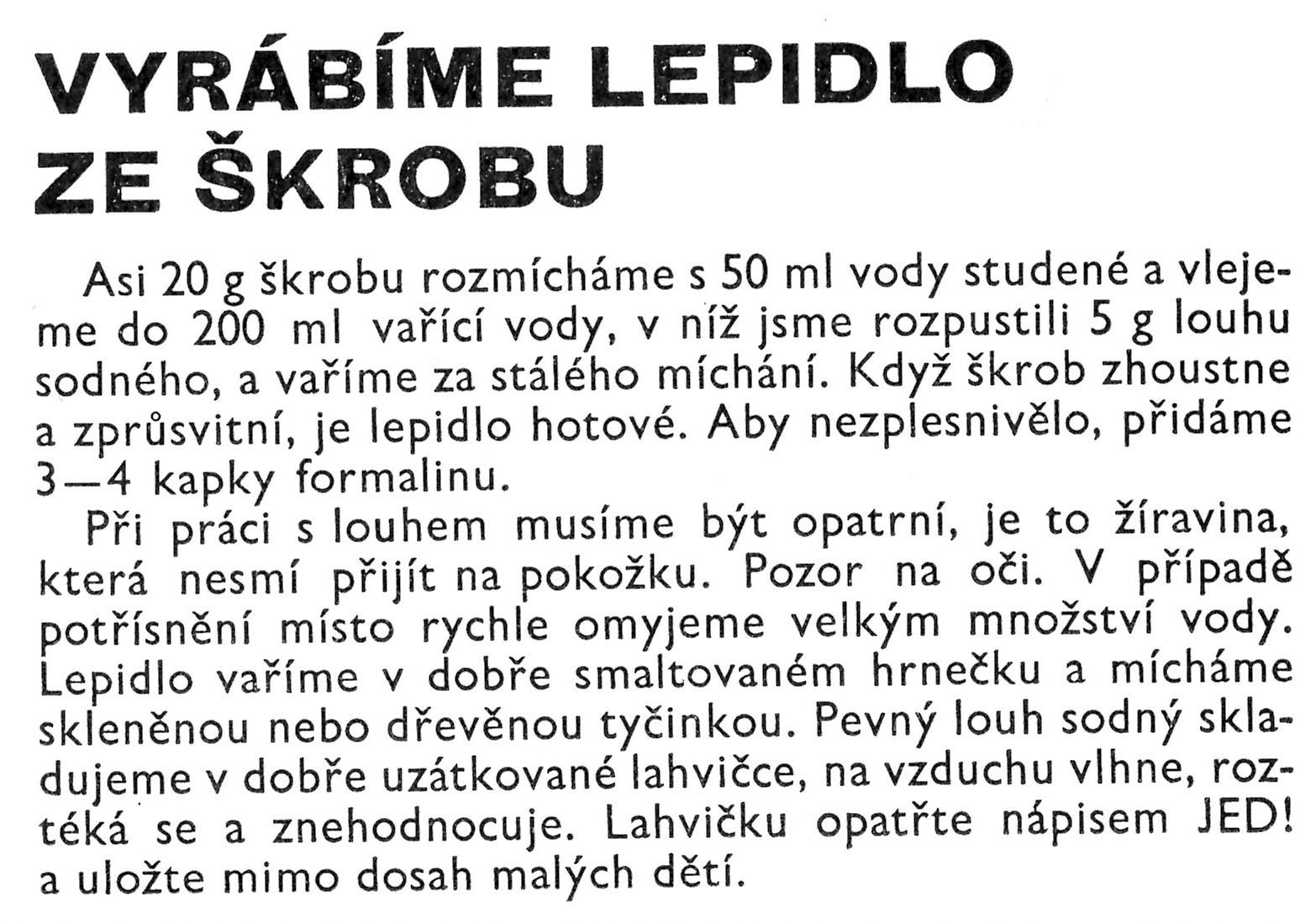 Obvykle se PRŮMYSLOVĚ používá směs bramborového a kukuřičného škrobu
04.11.2021
59
PŘÍRODNÍ POLYMERY polysacharidy škrob MODIFIKACE ŠKROBU PŘF MU 6_7 2021
Výrobu dextrinů asi dám do laborek
Výrobu ŠKROBOVÉHO LEPIDLA asi také dám do laborek
04.11.2021
PŘÍRODNÍ POLYMERY polysacharidy škrob MODIFIKACE ŠKROBU PŘF MU 6_7 2021
60
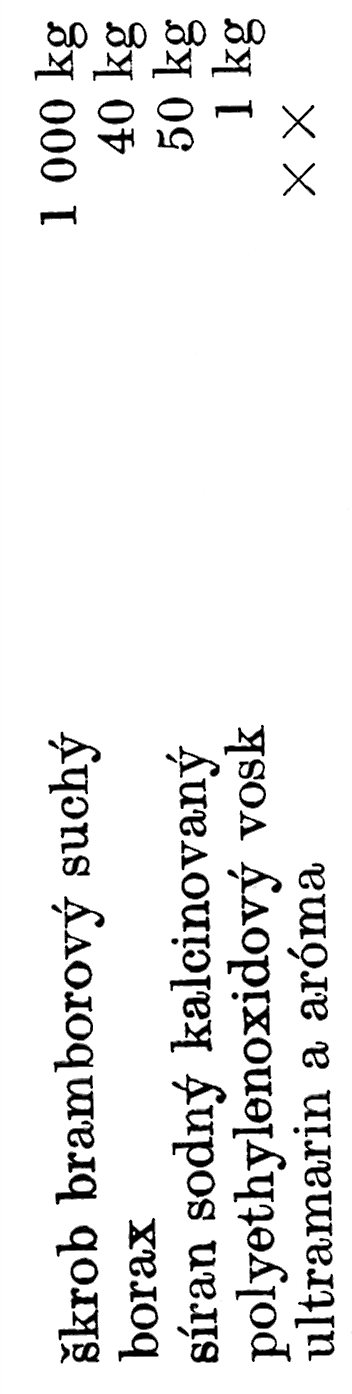 Příklad technologie výrobku ze škrobuŠKROB NA PRÁDLO
Nativní škrob se musí vařit a proto jsou používány MODIFIKOVANÉ ŠKROBY
Modřidlo, pro potlačení žlutého odstínu
BORAX – rozrušuje vodíkové můstky mezi makromolekulami a tak zvyšuje rozpustnost zastudena, vytváří DIESTER ŠKROBU
Na2SO4 – zvyšuje rozpustnost
PEO (polyethylenový oxidovaný) vosk – proti shlukování při rozpouštění, regulace lepivosti při žehlení
Může se přidat i PARAFÍNOVÝ VOSK > regulace lepivosti při žehlení
04.11.2021
61
PŘÍRODNÍ POLYMERY polysacharidy škrob MODIFIKACE ŠKROBU PŘF MU 6_7 2021
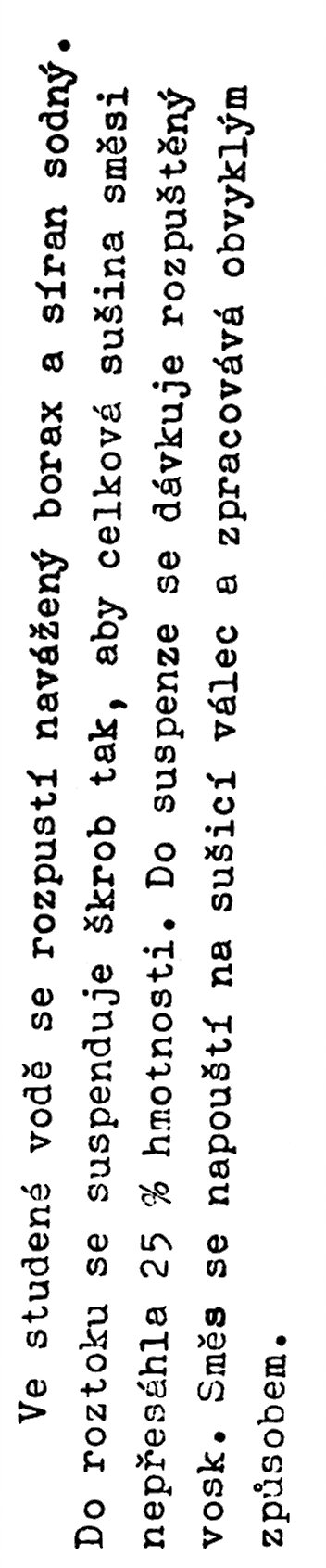 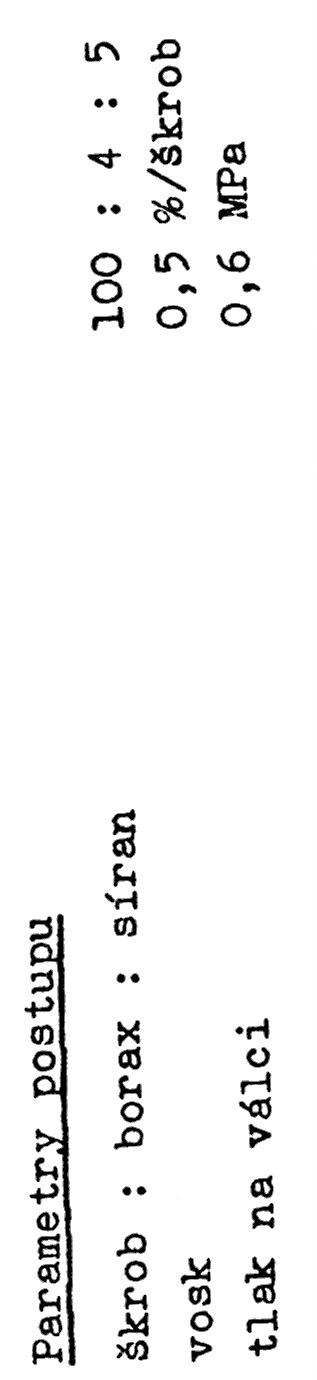 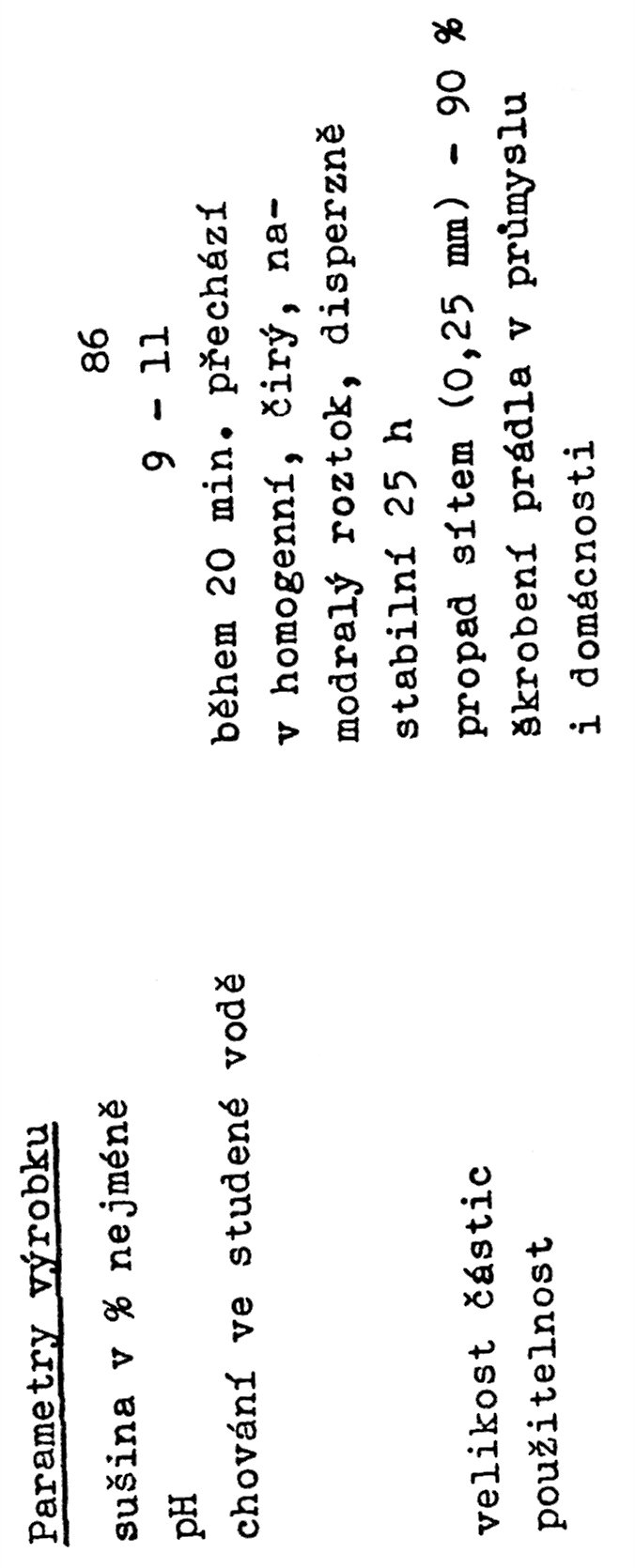 HEREROGENNÍ REAKCE > PROČ???
Běžná sušina škrobu
04.11.2021
62
PŘÍRODNÍ POLYMERY polysacharidy škrob MODIFIKACE ŠKROBU PŘF MU 6_7 2021
BORAX – rozrušuje vodíkové můstky mezi makromolekulami a tak zvyšuje rozpustnost zastudena, vytváří DIESTER ŠKROBU

BORAX se proto přidává do lepidla při výrobě VLNITÉ LEPENKY
04.11.2021
PŘÍRODNÍ POLYMERY polysacharidy škrob MODIFIKACE ŠKROBU PŘF MU 6_7 2021
63
TERMOPLASTICKÉ ŠKROBY
ZPRACOVÁNÍ TECHNOLOGIEMI PRO SYNTETICKÉ TERMOPLASTY, ale velmi náročné (zatím)
Nutno ale použít změkčovadla – voda & glycerol
Přidávají se i vazebné látky s více –COOH skupinami
Výrobky jsou BIODEGRADOVATELNÉ
Ve spojení s PŘÍRODNÍMI VLÁKNY  (např. len) > BIODEGRADOVATELNÉ KOMPOZITY
04.11.2021
PŘÍRODNÍ POLYMERY polysacharidy škrob MODIFIKACE ŠKROBU PŘF MU 6_7 2021
64
Ewa Rudnik: Compostable Polymer Materials, ISBN: 978-0-08-045371-2
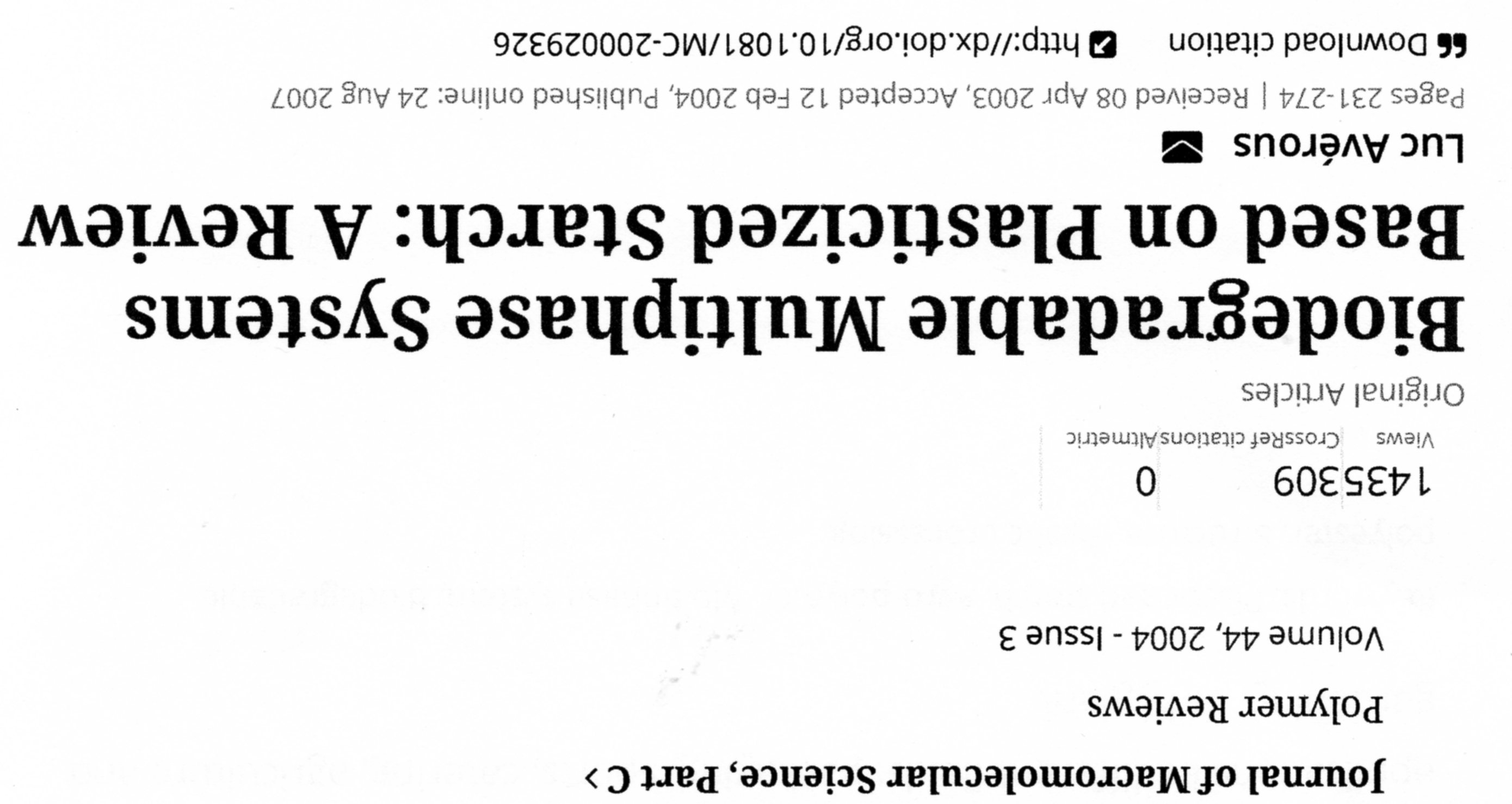 04.11.2021
PŘÍRODNÍ POLYMERY polysacharidy škrob MODIFIKACE ŠKROBU PŘF MU 6_7 2021
65
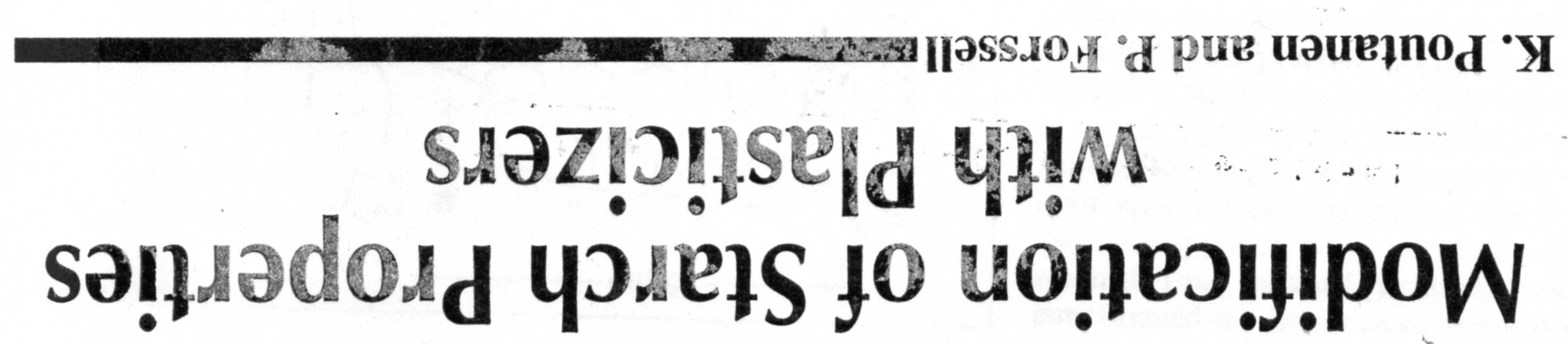 NEJBĚŽNĚJŠÍ  jsou VODA & GLYCEROL
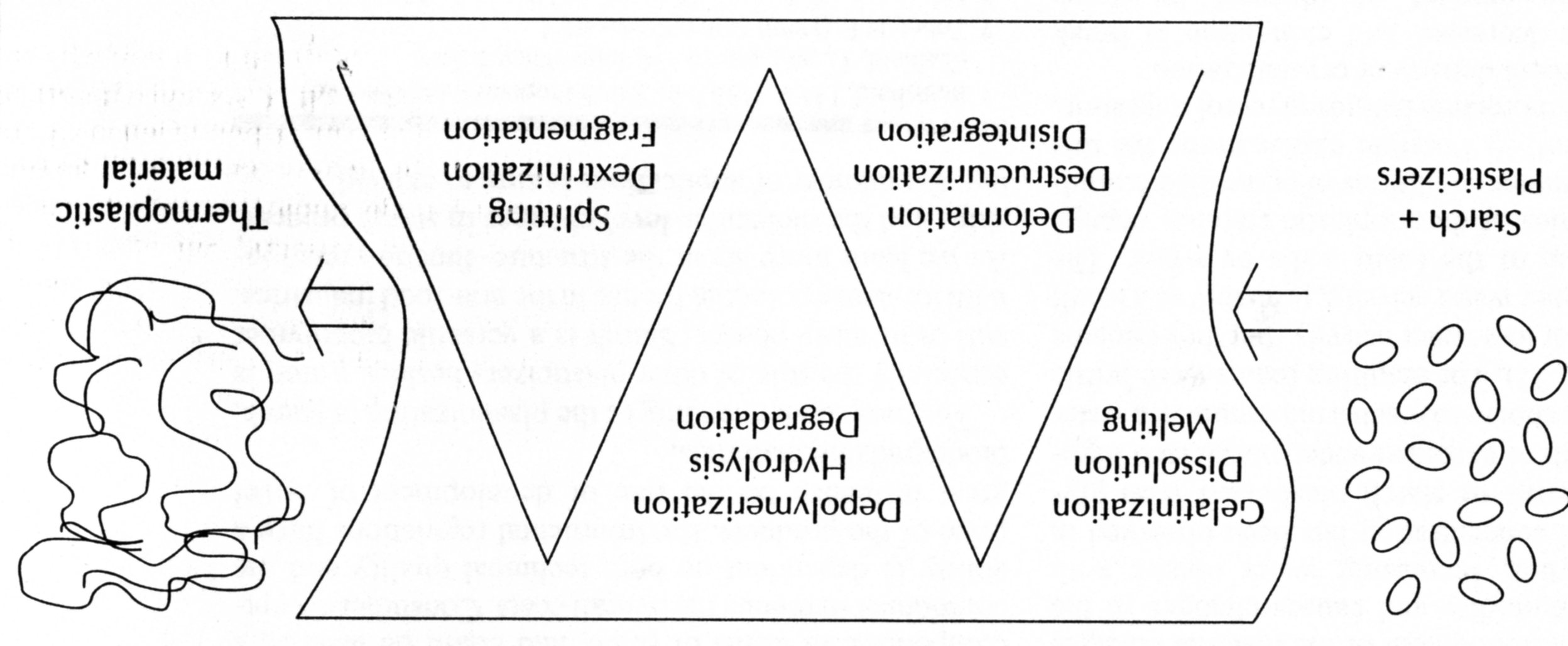 04.11.2021
PŘÍRODNÍ POLYMERY polysacharidy škrob MODIFIKACE ŠKROBU PŘF MU 6_7 2021
66